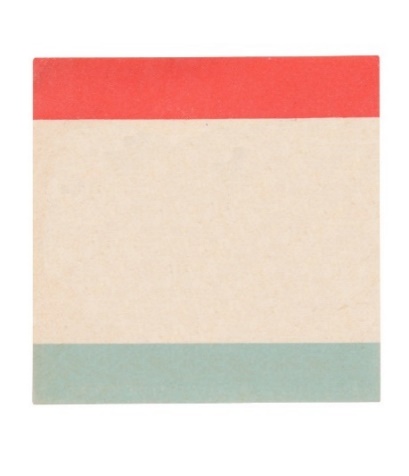 こぎん刺しでつくる
麻のカードケース
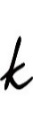 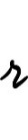 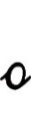 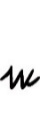 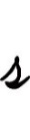 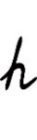 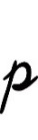 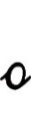 初心者OK、手ぶらでOK！
伝統の刺し子を楽しもう！
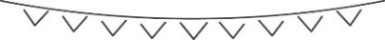 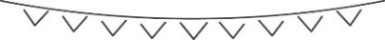 好きな色の糸を選んで
世界にひとつだけの作品に。
材料や道具もすべて揃っていますので、
どなたも安心してご参加いただけます。
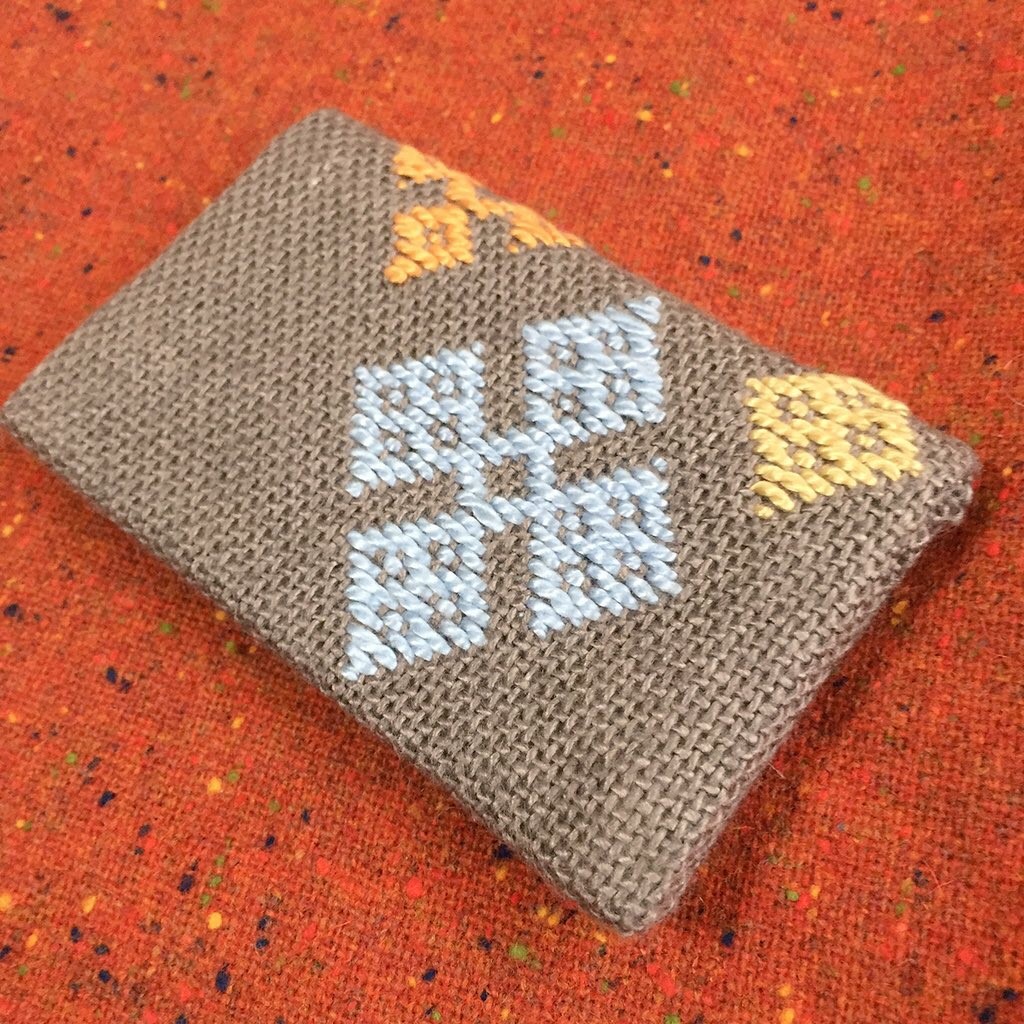 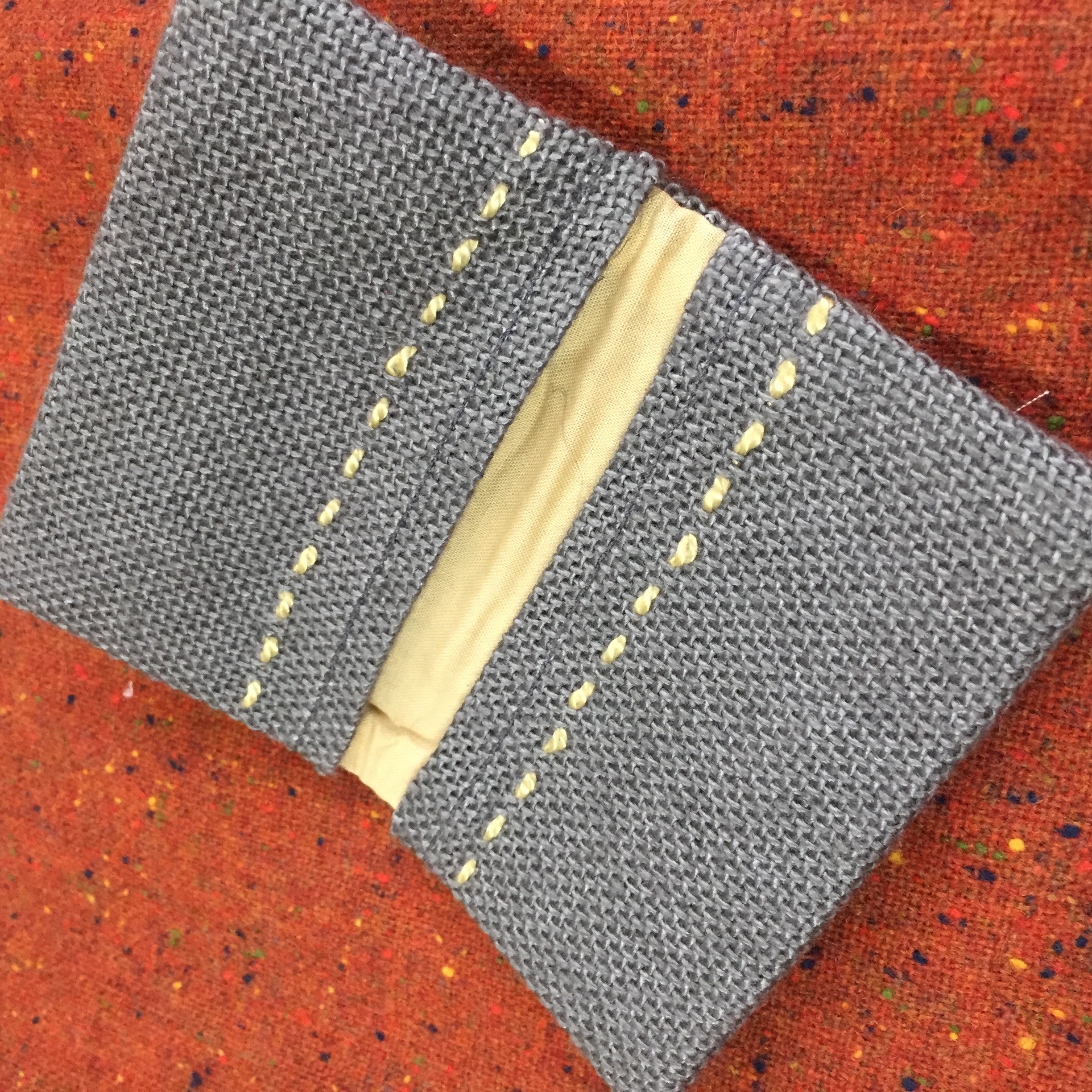 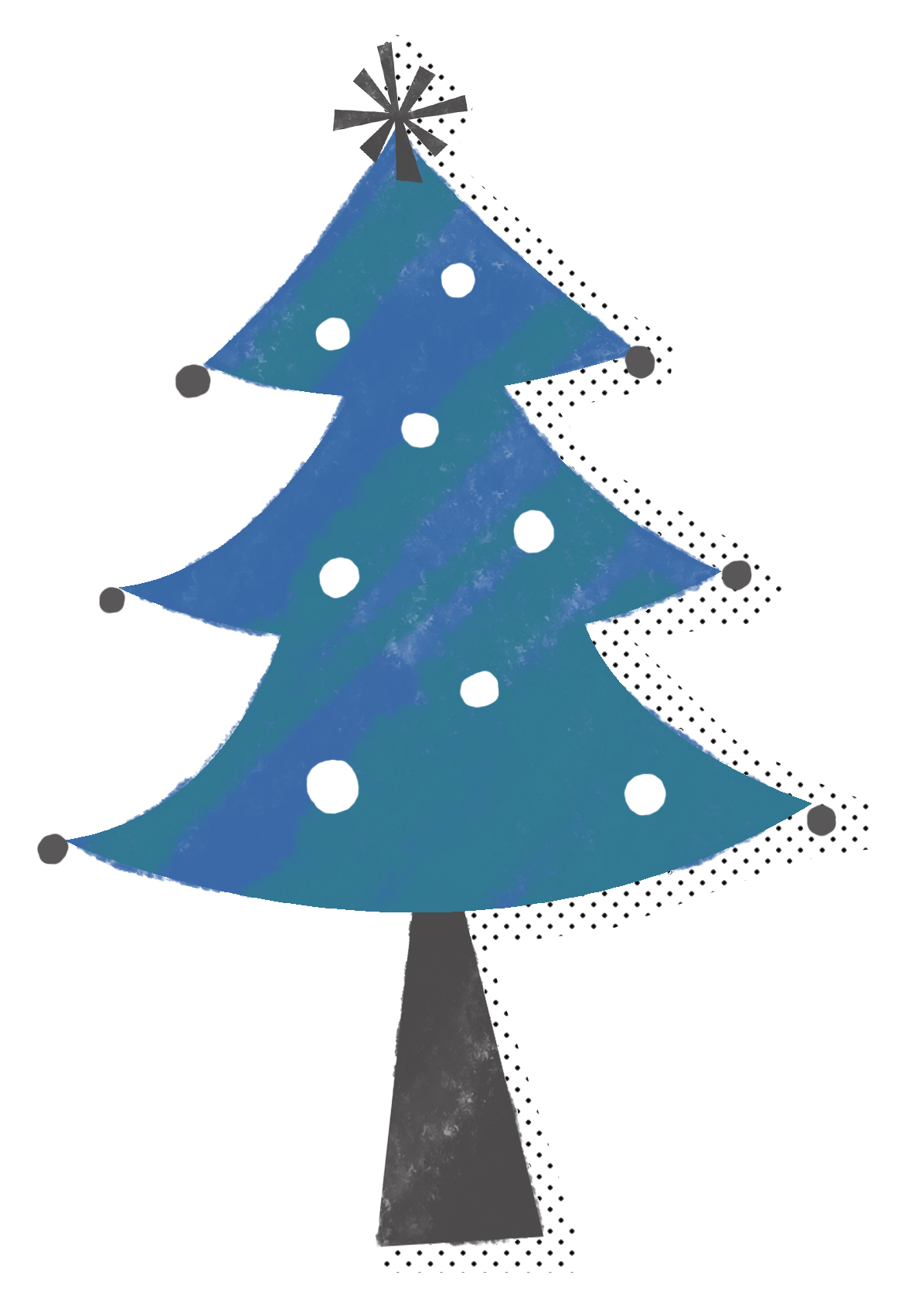 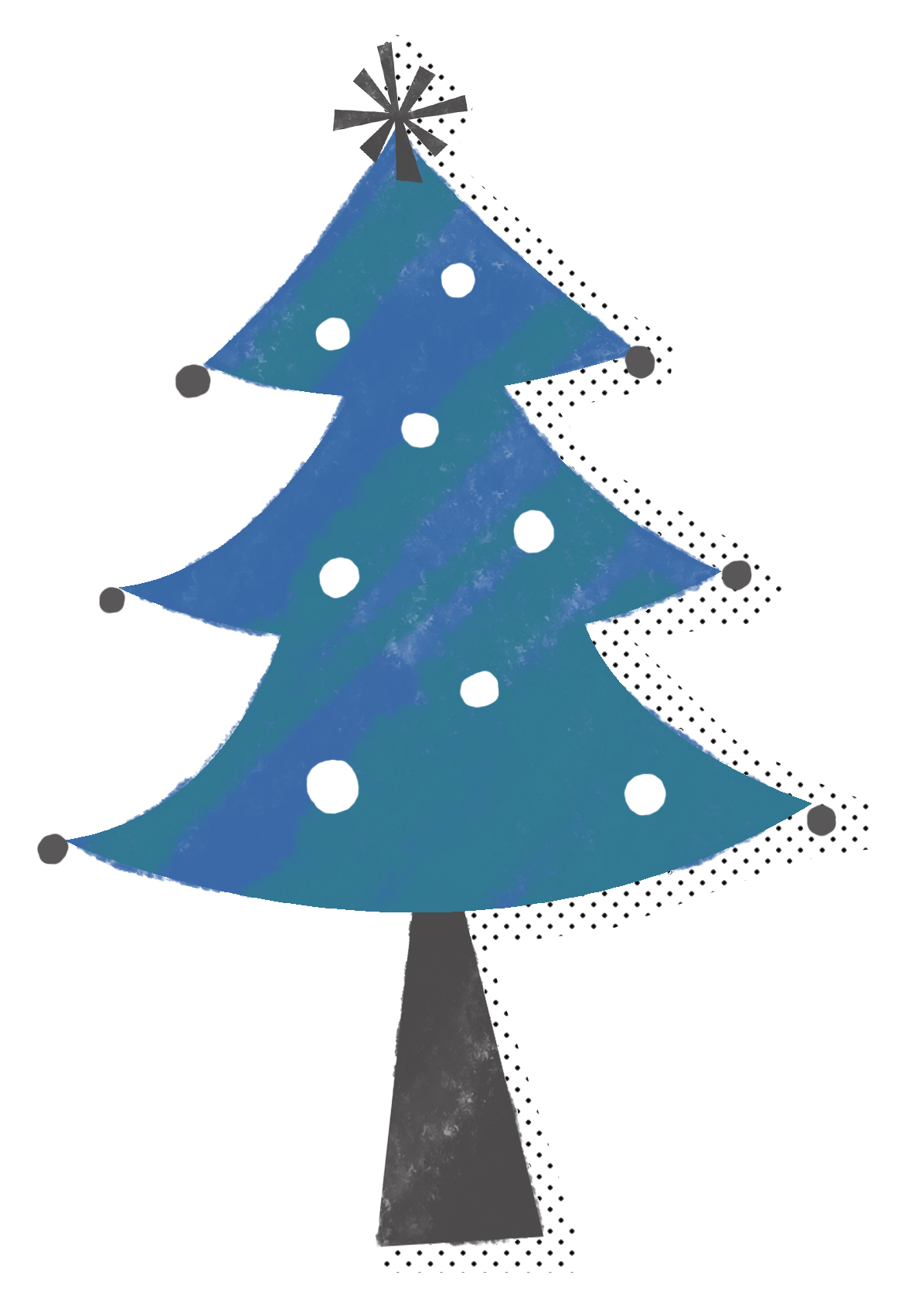 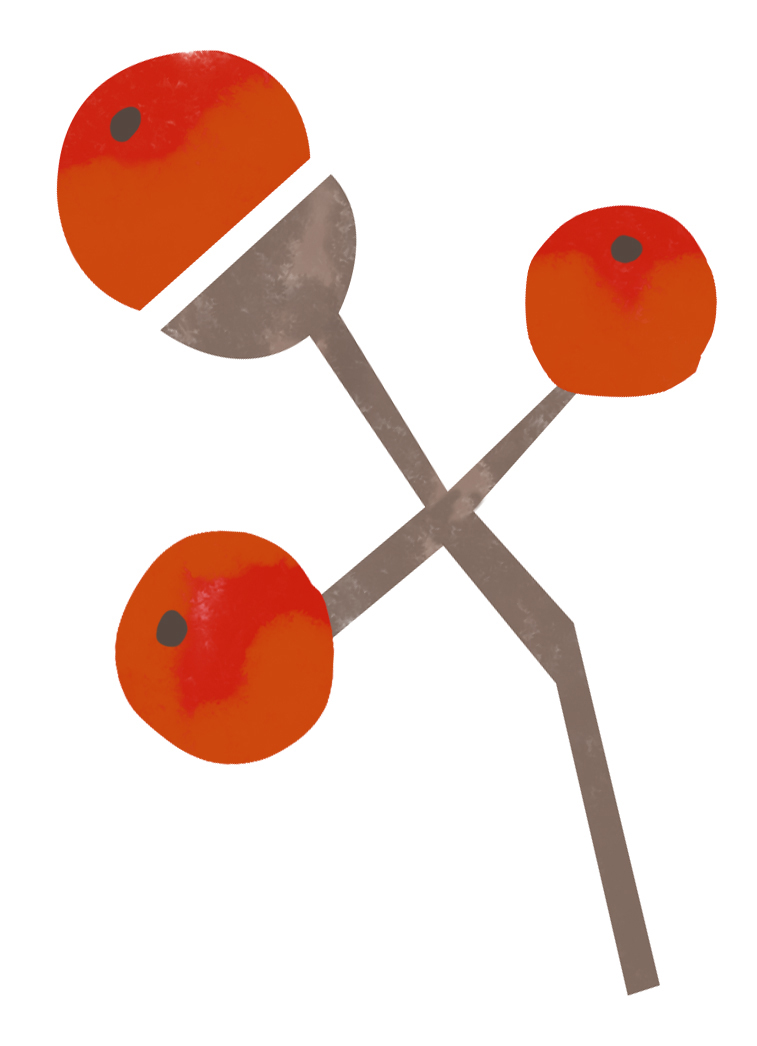 降る雪をイメージしながら
刺しましょう。配色次第で
雰囲気が変わり、自分だけ
の作品に。

これからの時期、てづくりの
プレゼントとしても
おすすめです。
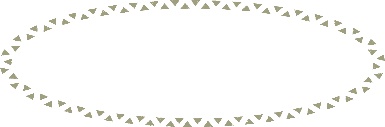 中にもステッチを入れると、
開けるたびうれしい。
上下ふたつのポケットに
カードが入ります。
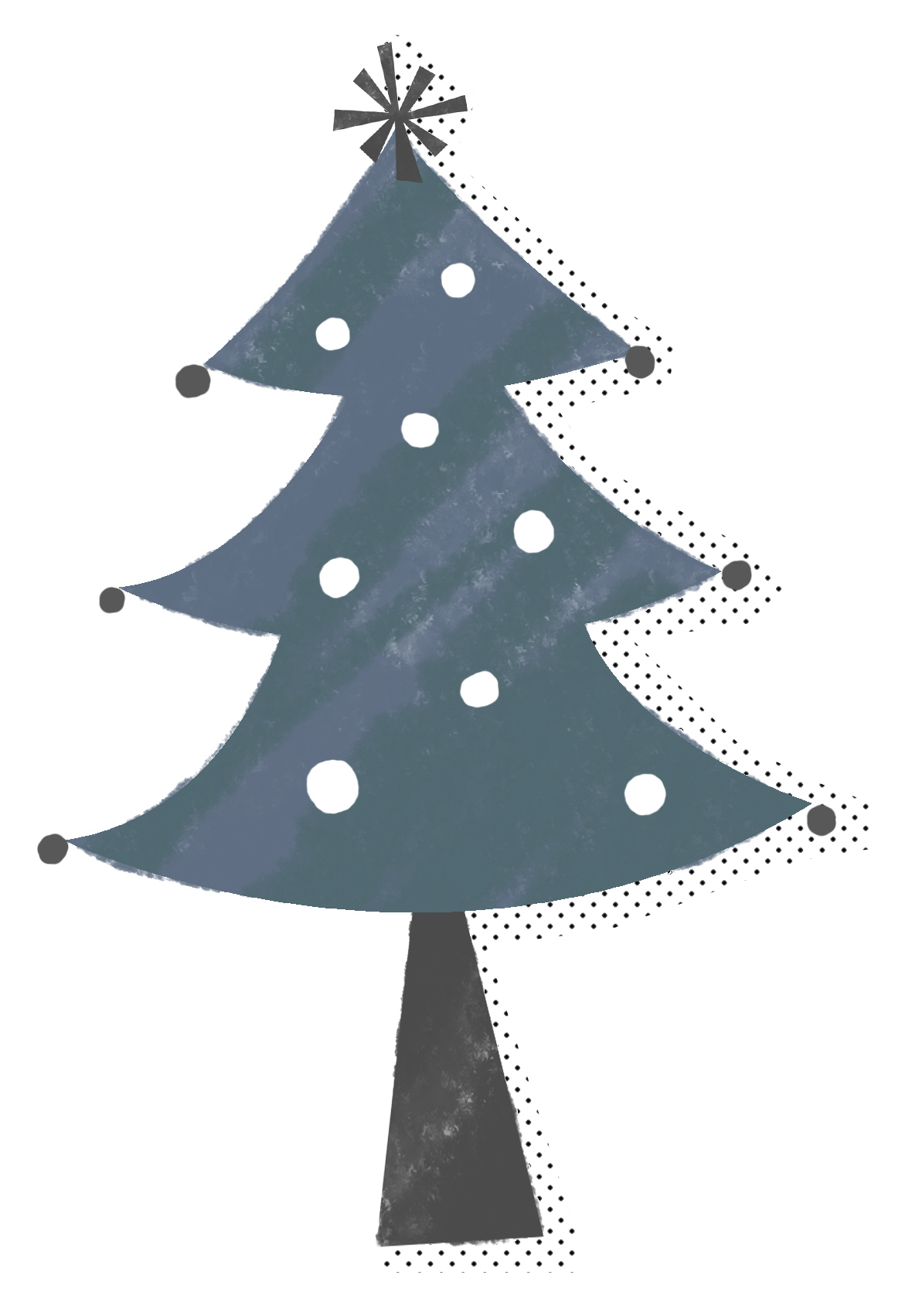 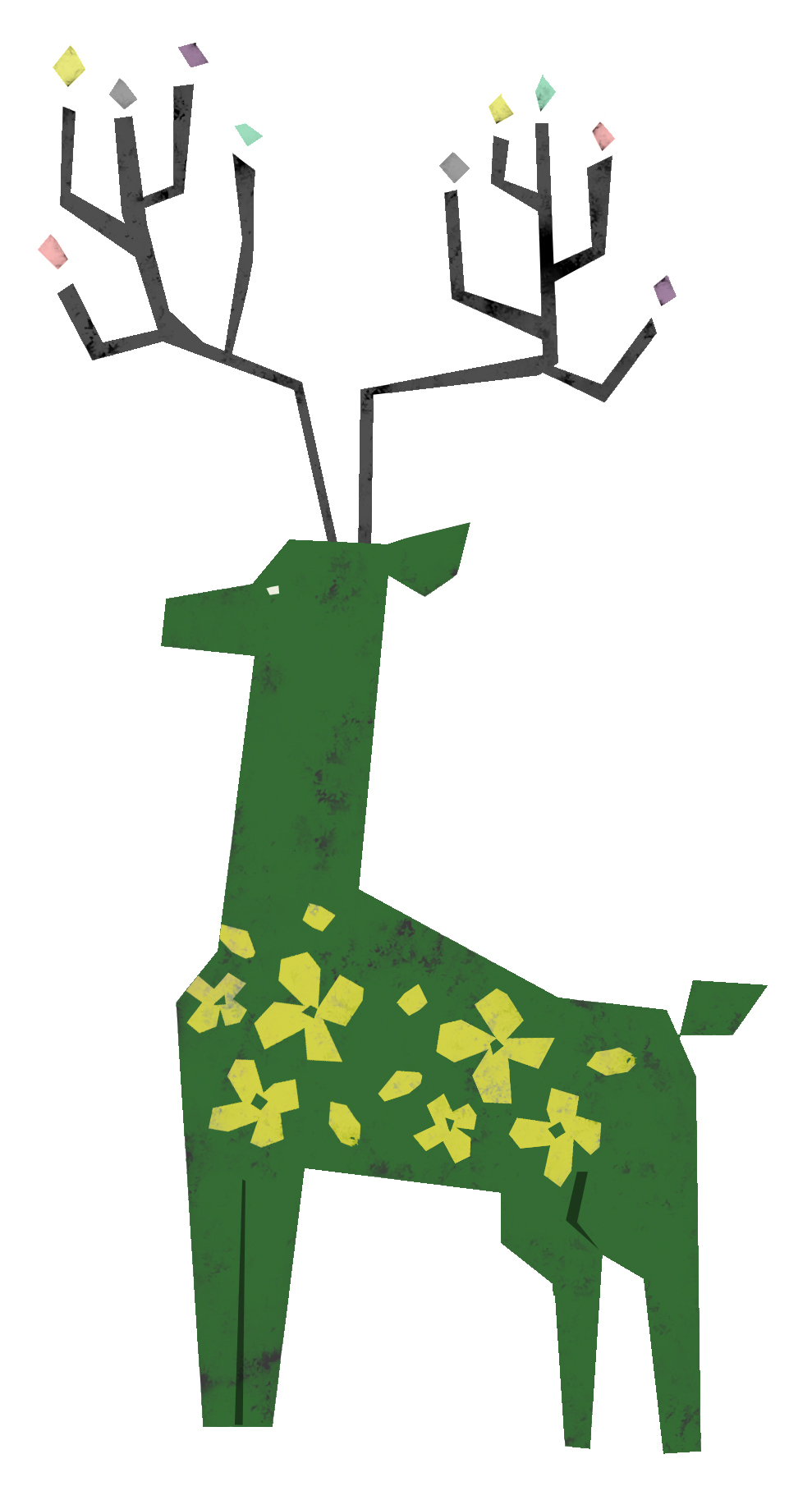 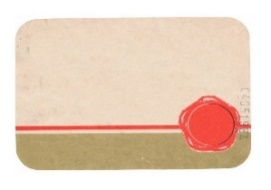 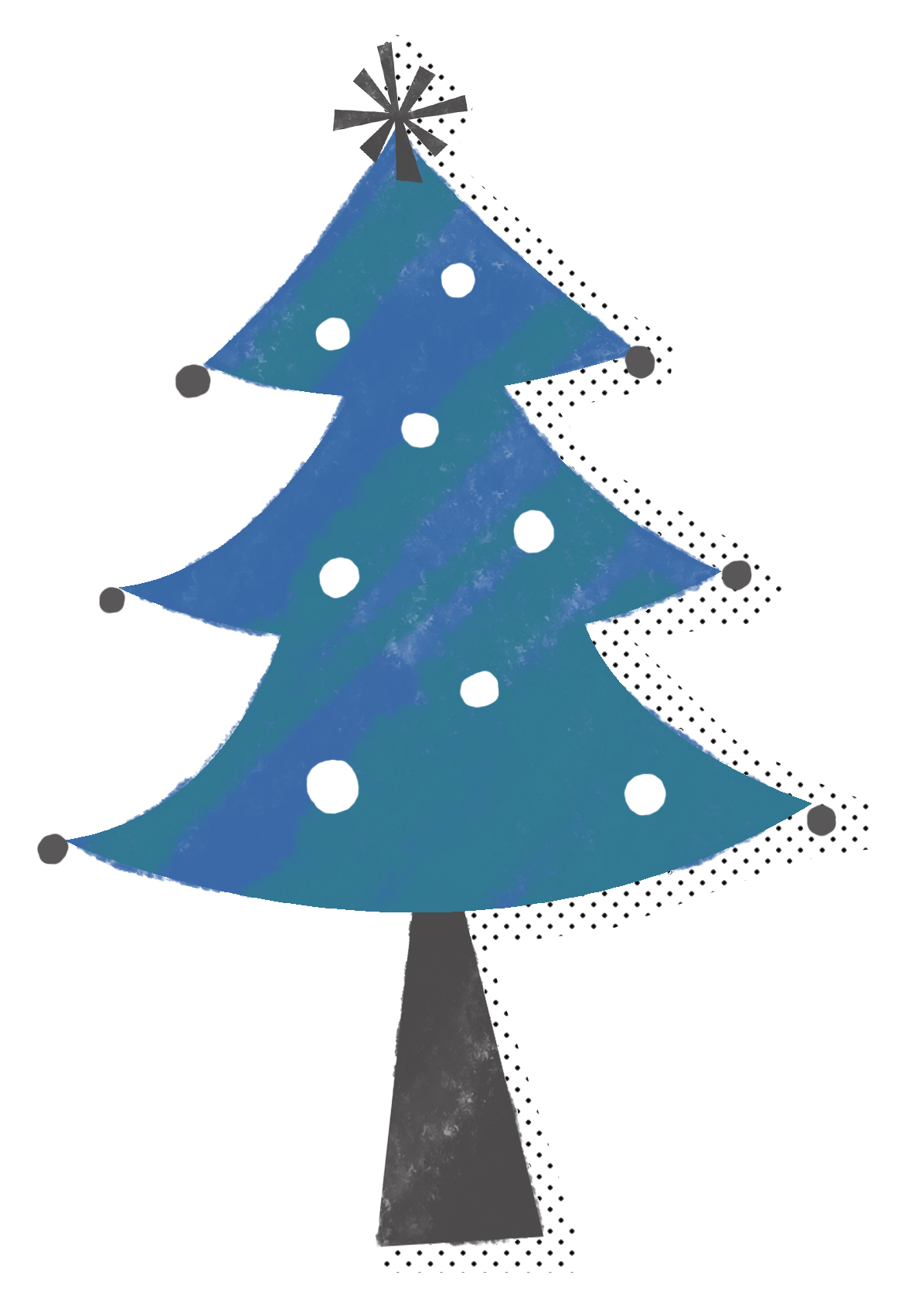 名刺や交通系ICカードなどにぴったり。
こぎん伝統のモドコ（基礎模様）から
「花ッコ」の図案を刺して、
かばんの中で毎日役立つカードケースにしましょう。
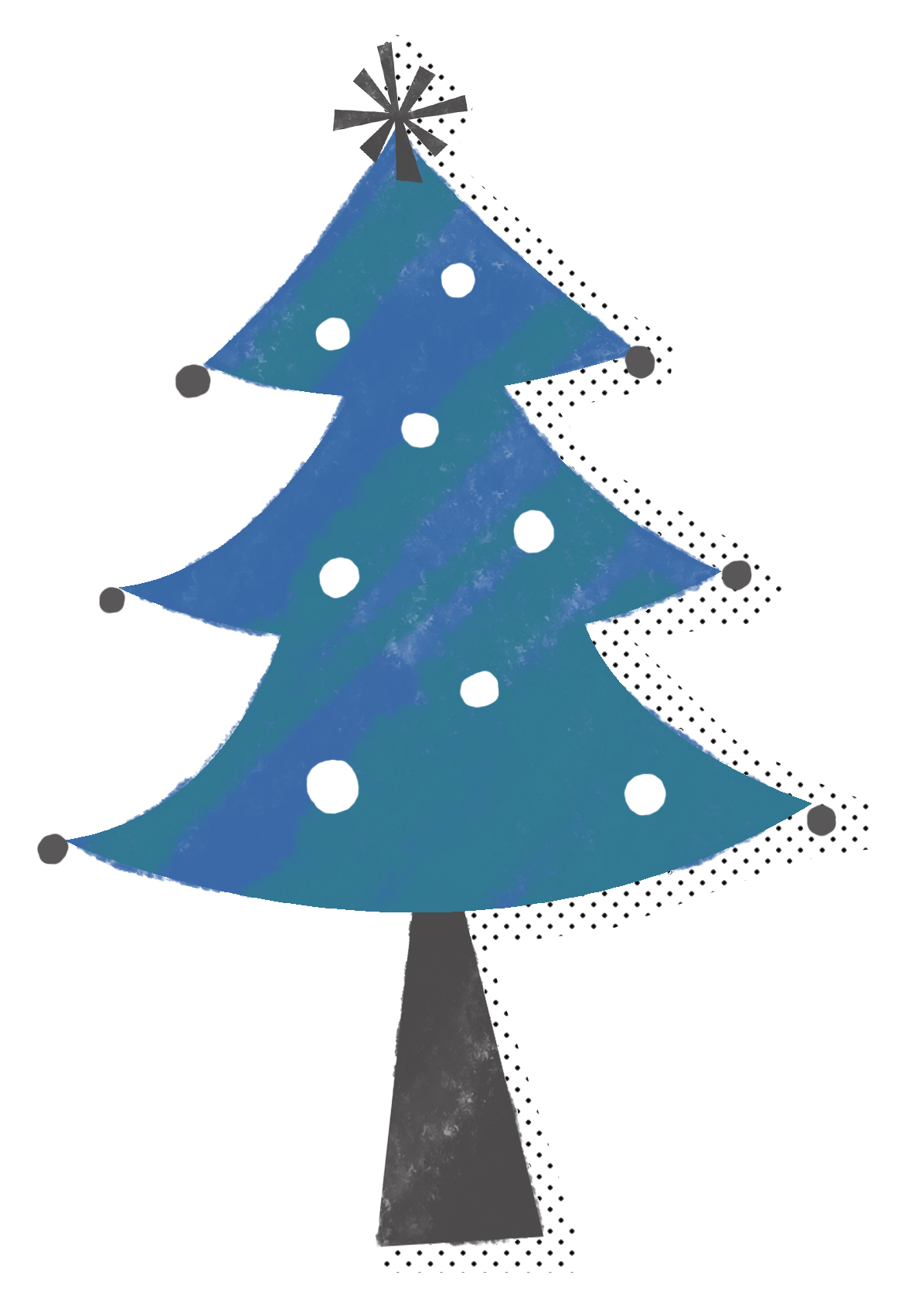 2016/12/11（日）
開催！
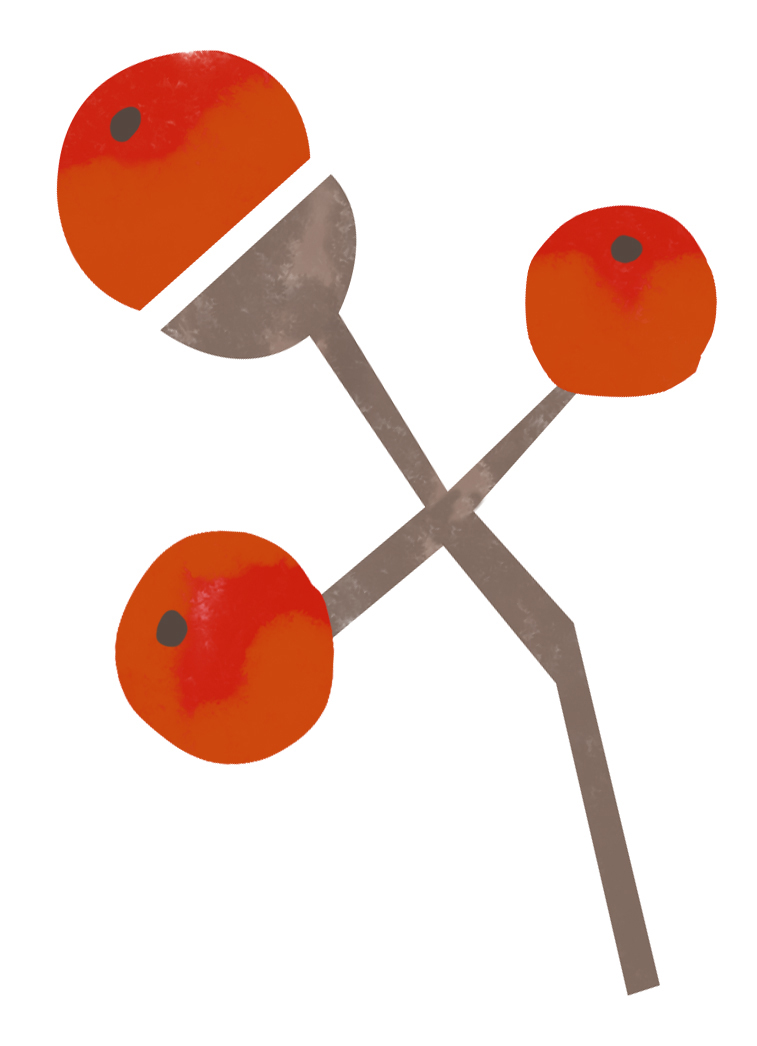 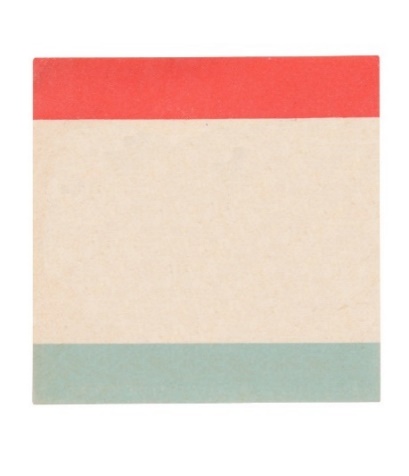 こぎん刺しでつくる
麻のカードケース
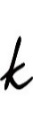 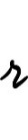 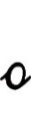 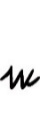 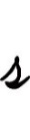 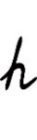 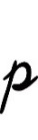 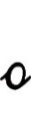 初心者OK、手ぶらでOK！
伝統の刺し子を楽しもう！
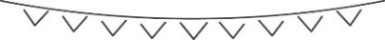 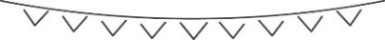 好きな色の糸を選んで
世界にひとつだけの作品に。
材料や道具もすべて揃っていますので、
どなたも安心してご参加いただけます。
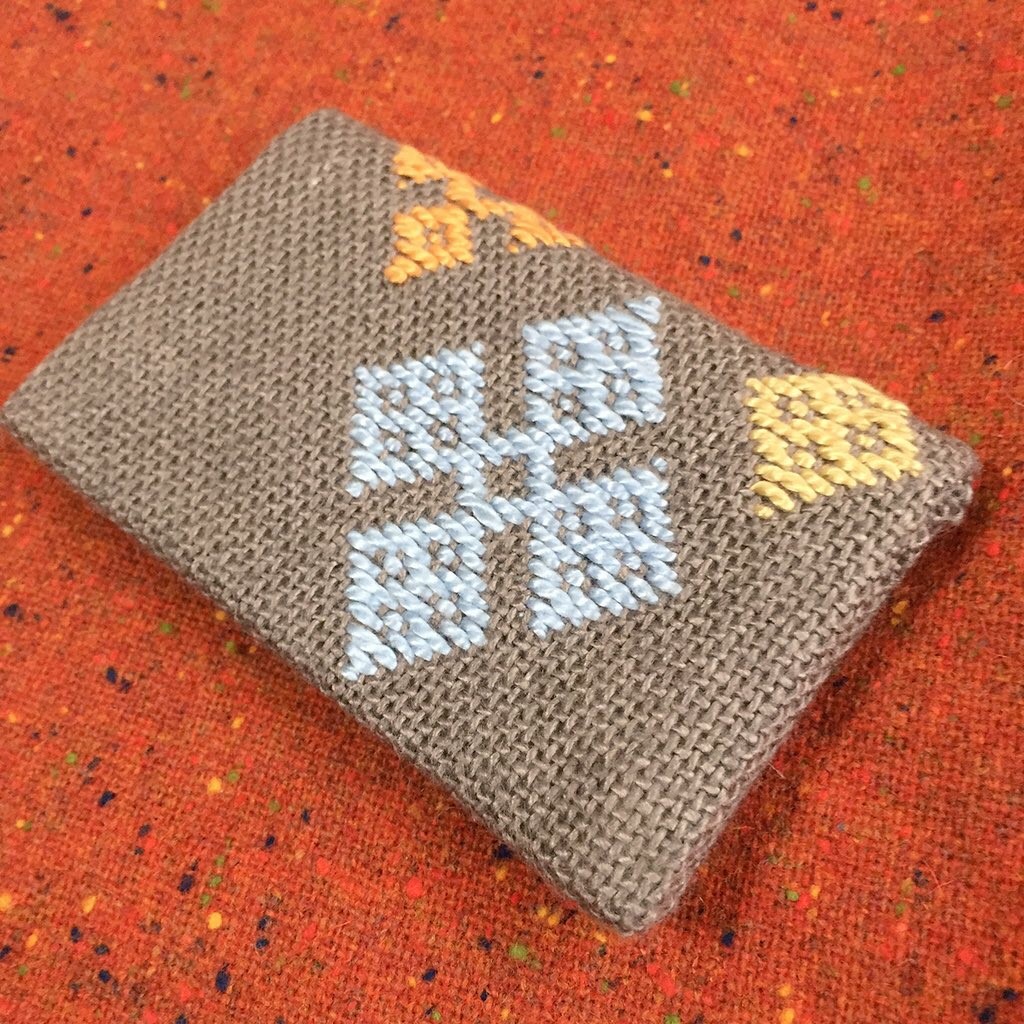 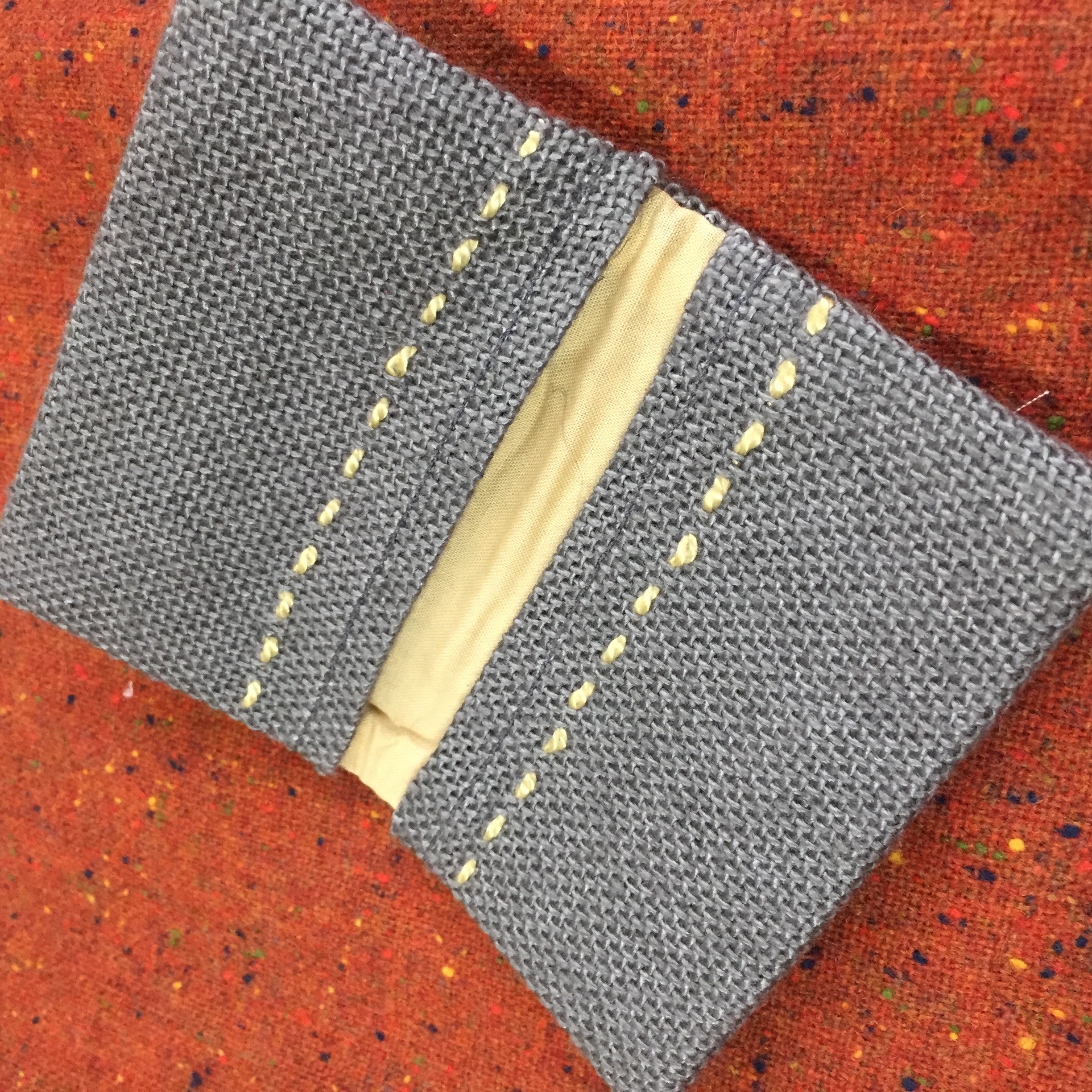 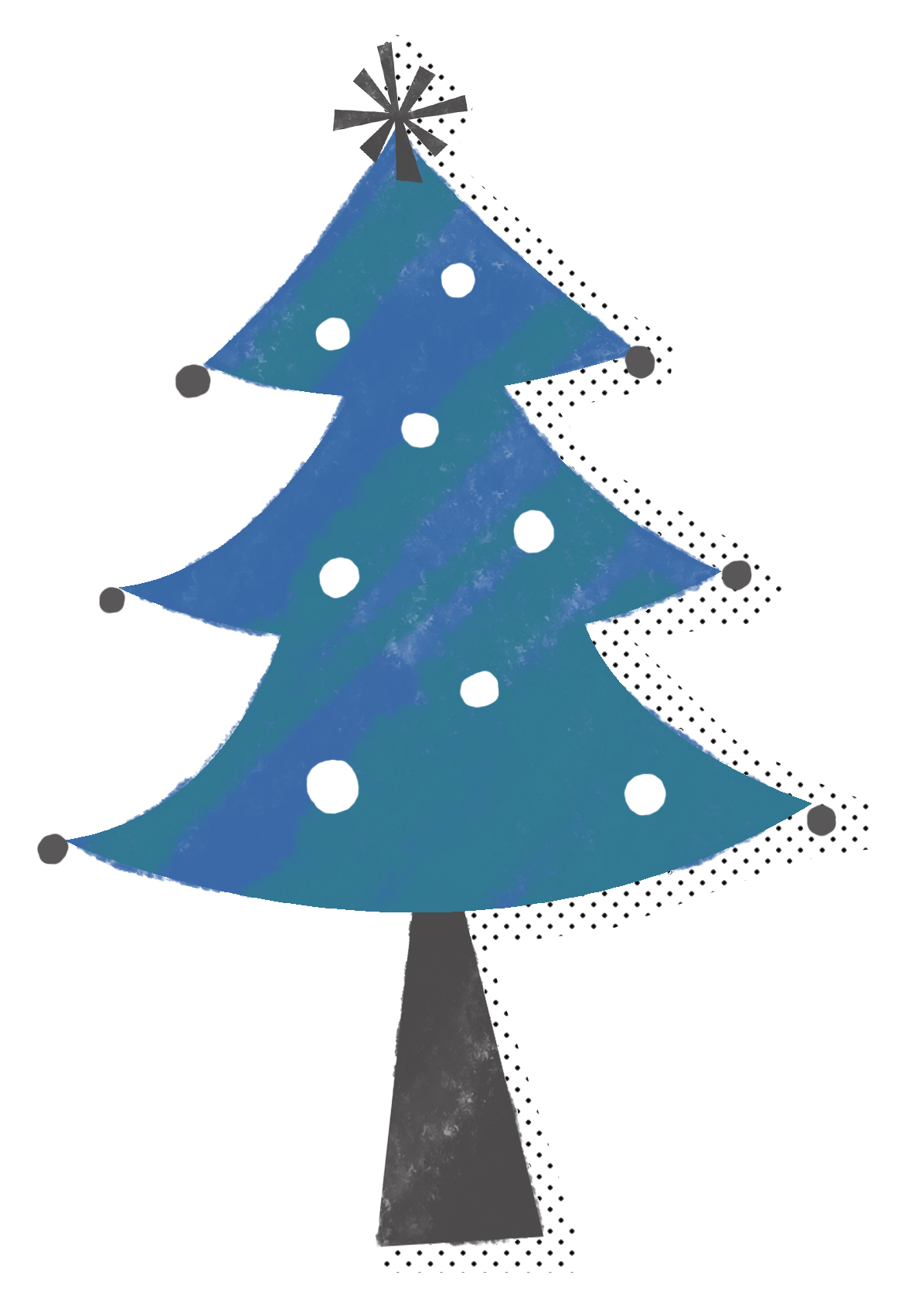 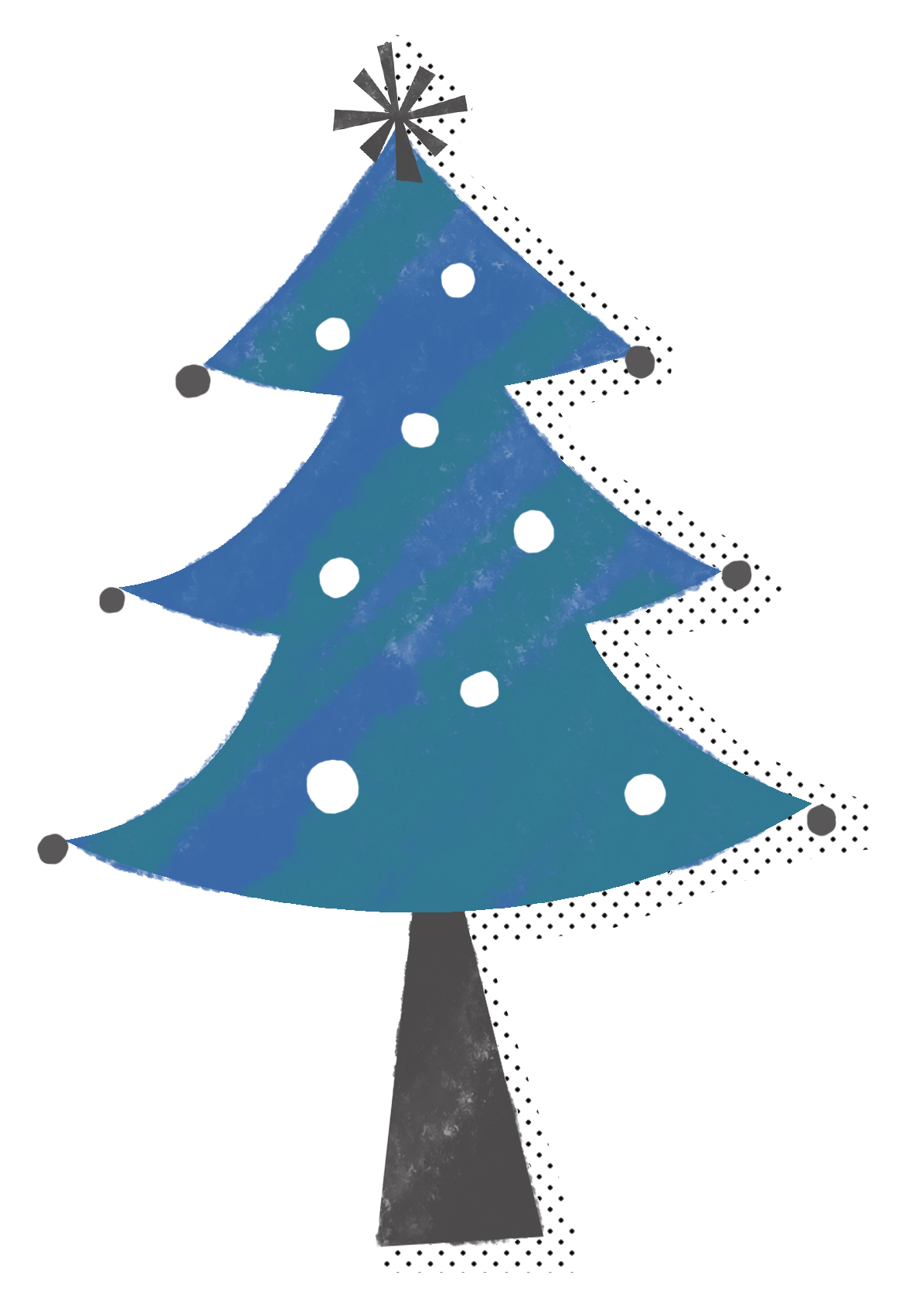 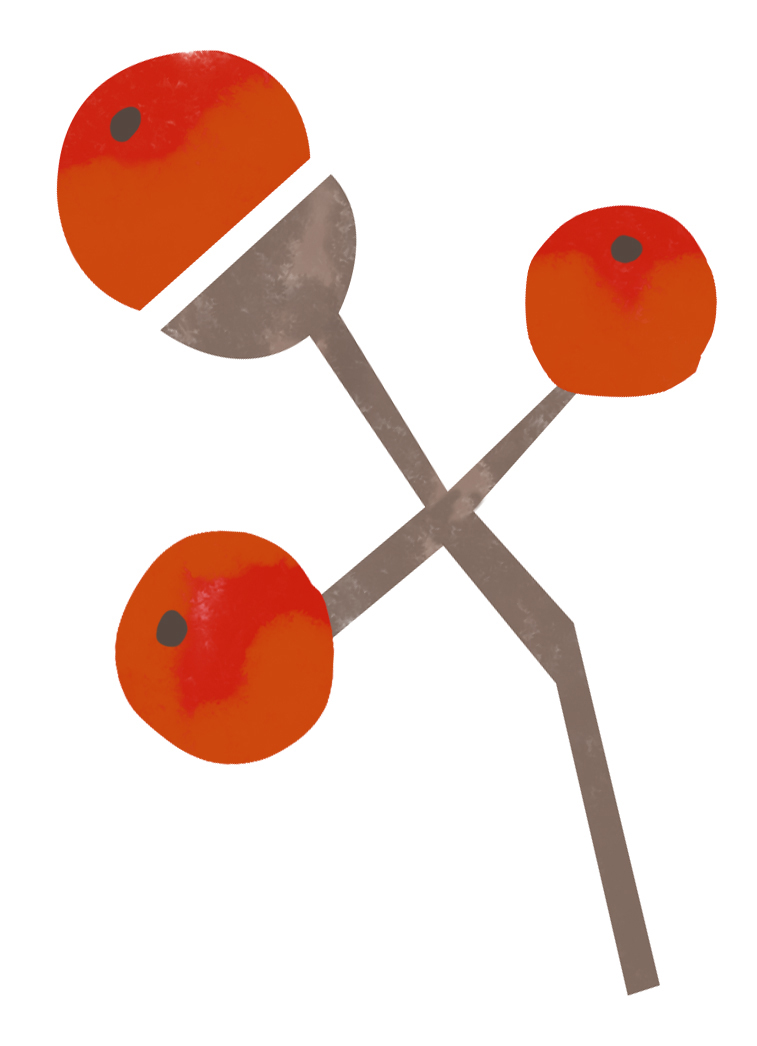 降る雪をイメージしながら
刺しましょう。配色次第で
雰囲気が変わり、自分だけ
の作品に。

これからの時期、てづくりの
プレゼントとしても
おすすめです。
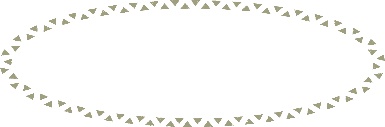 中にもステッチを入れると、
開けるたびうれしい。
上下ふたつのポケットに
カードが入ります。
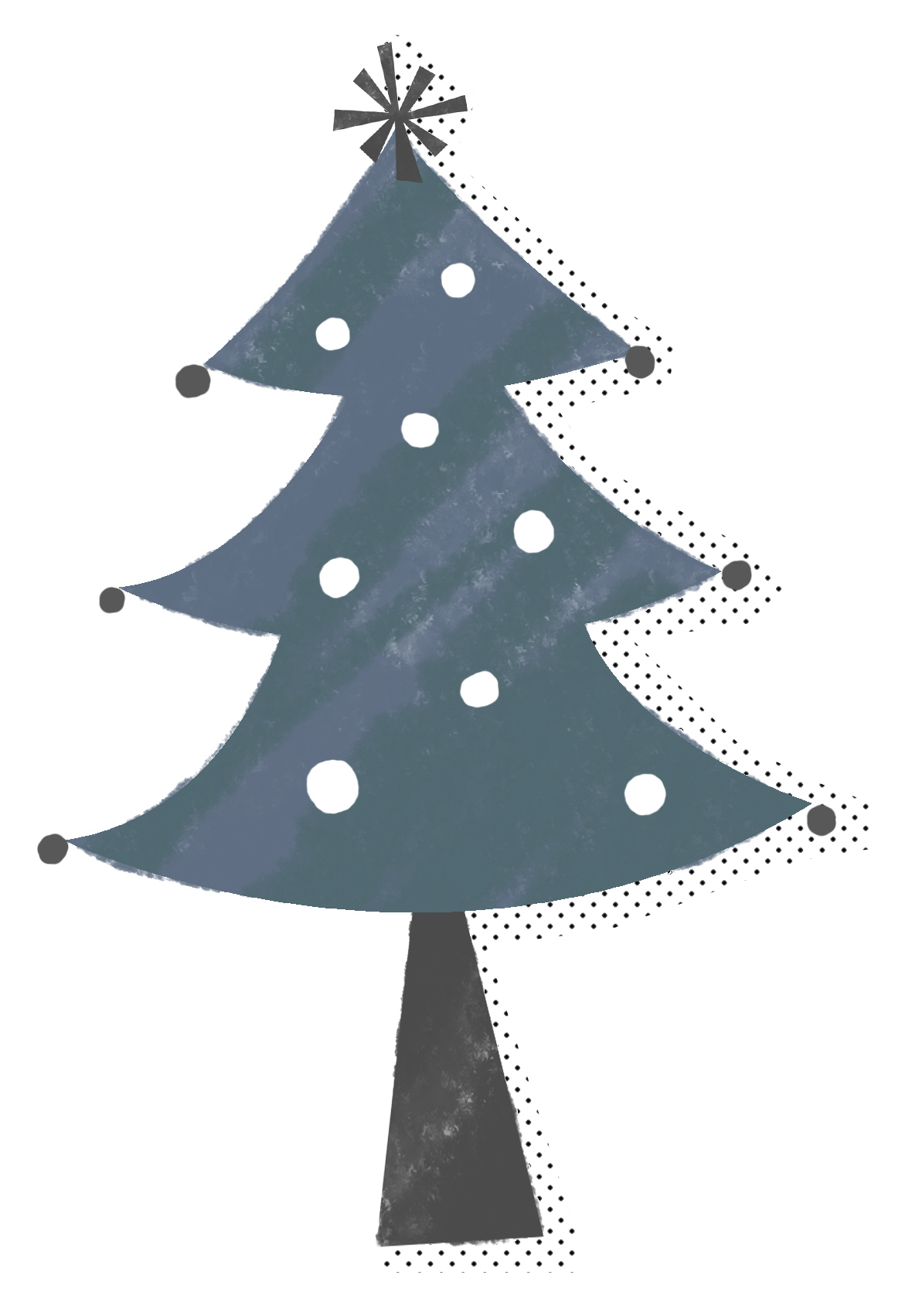 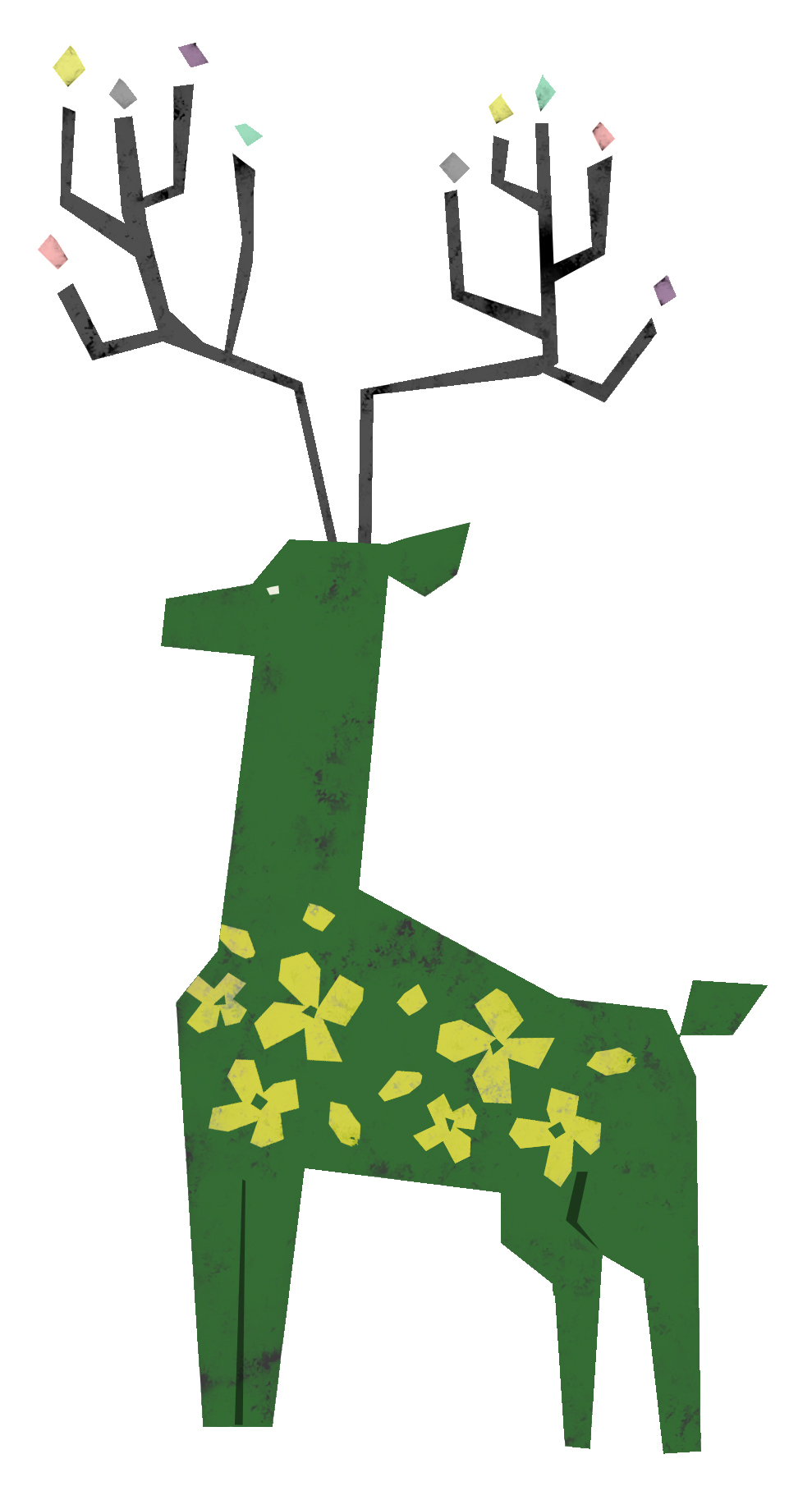 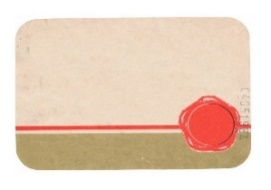 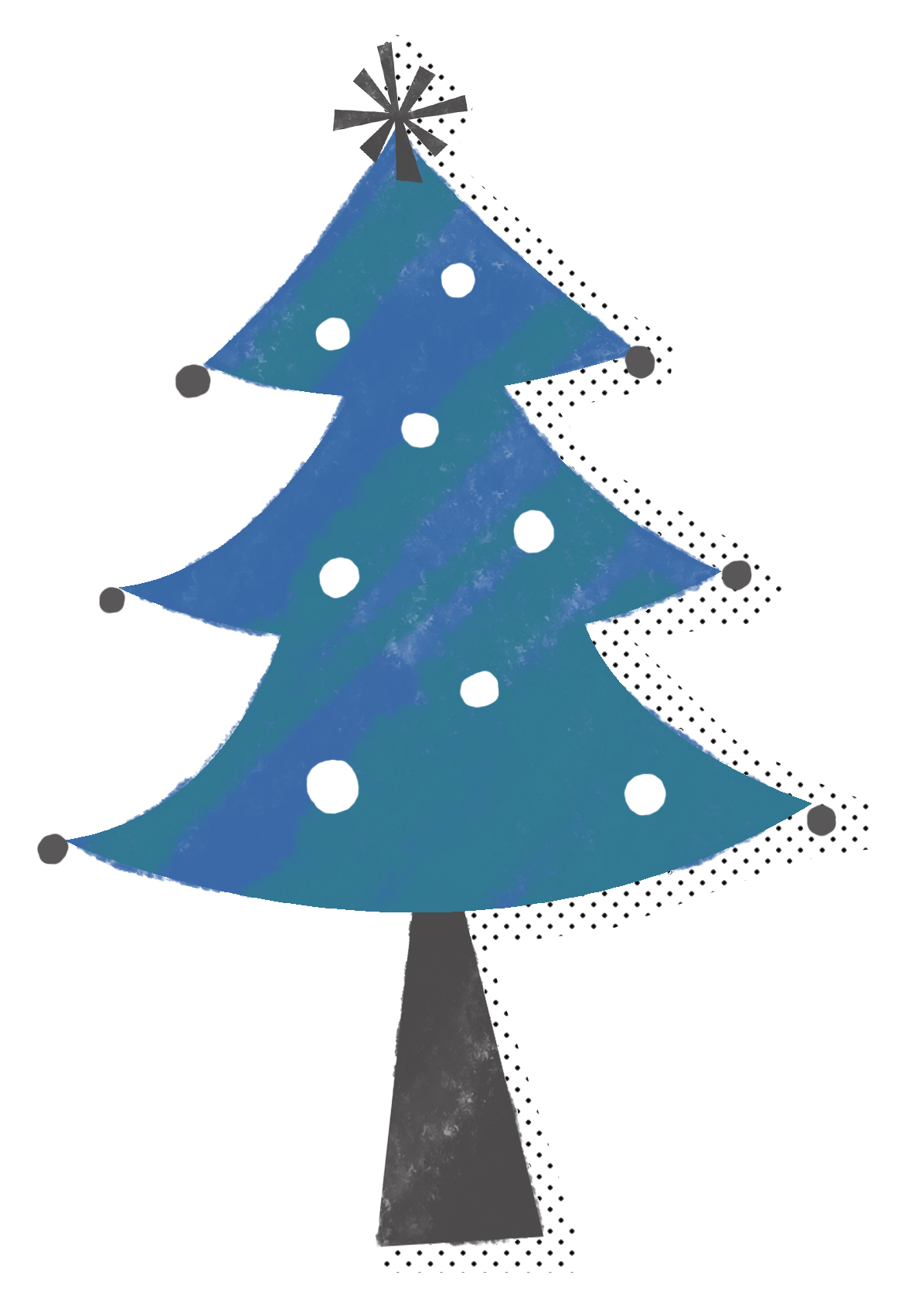 名刺や交通系ICカードなどにぴったり。
こぎん伝統のモドコ（基礎模様）から
「花ッコ」の図案を刺して、
かばんの中で毎日役立つカードケースにしましょう。
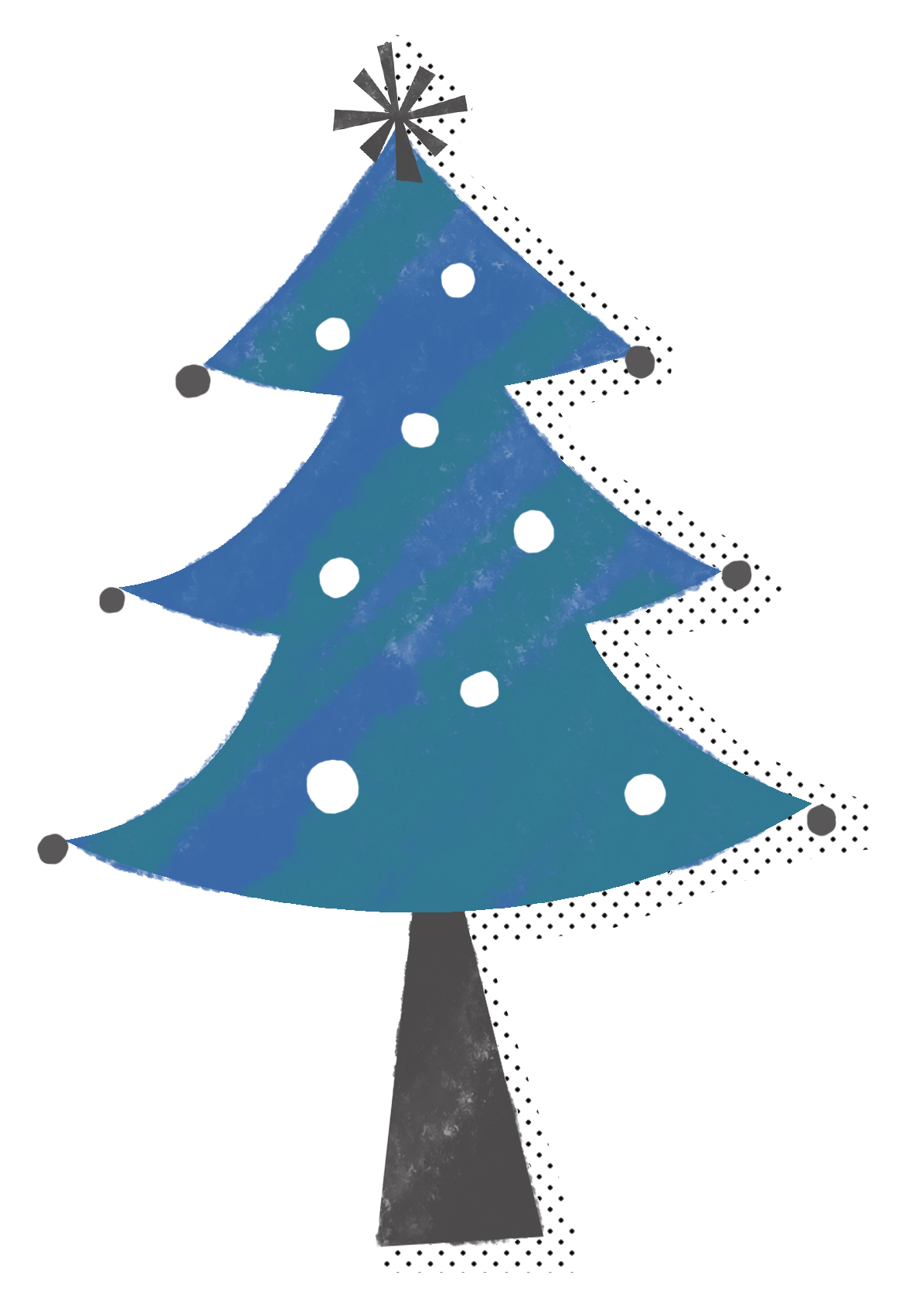 2016/12/11（日）
開催！
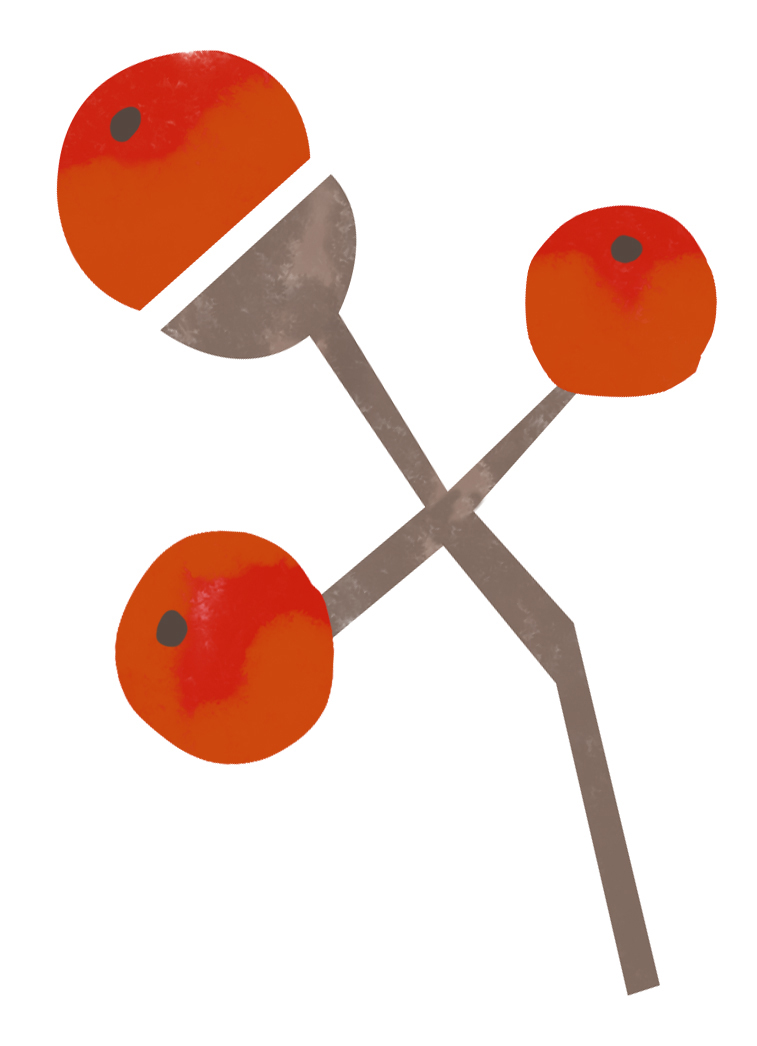 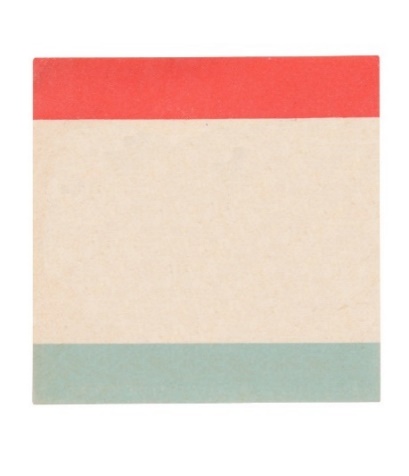 こぎん刺しでつくる
麻のカードケース
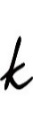 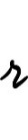 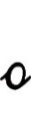 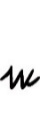 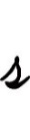 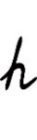 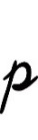 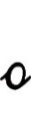 初心者OK、手ぶらでOK！
伝統の刺し子を楽しもう！
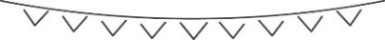 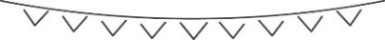 好きな色の糸を選んで
世界にひとつだけの作品に。
材料や道具もすべて揃っていますので、
どなたも安心してご参加いただけます。
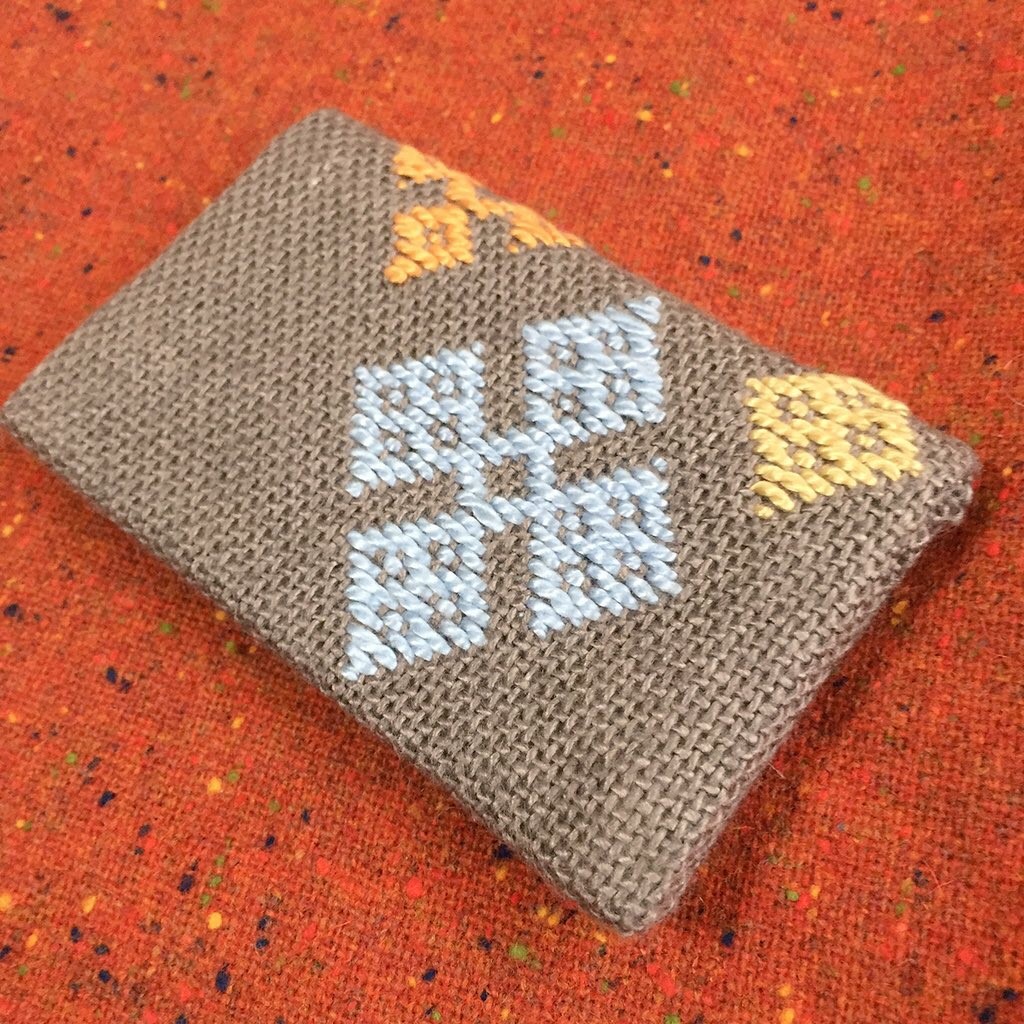 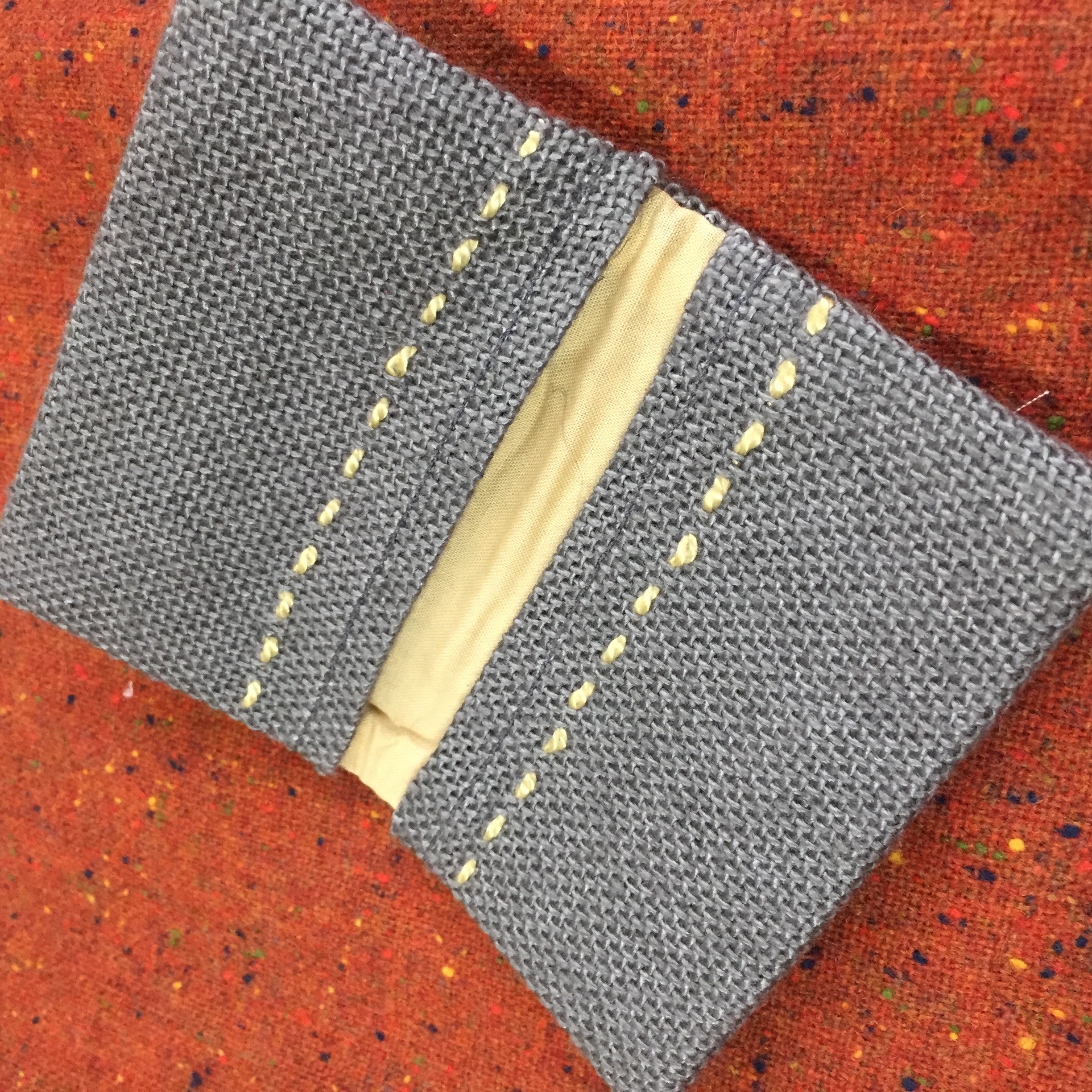 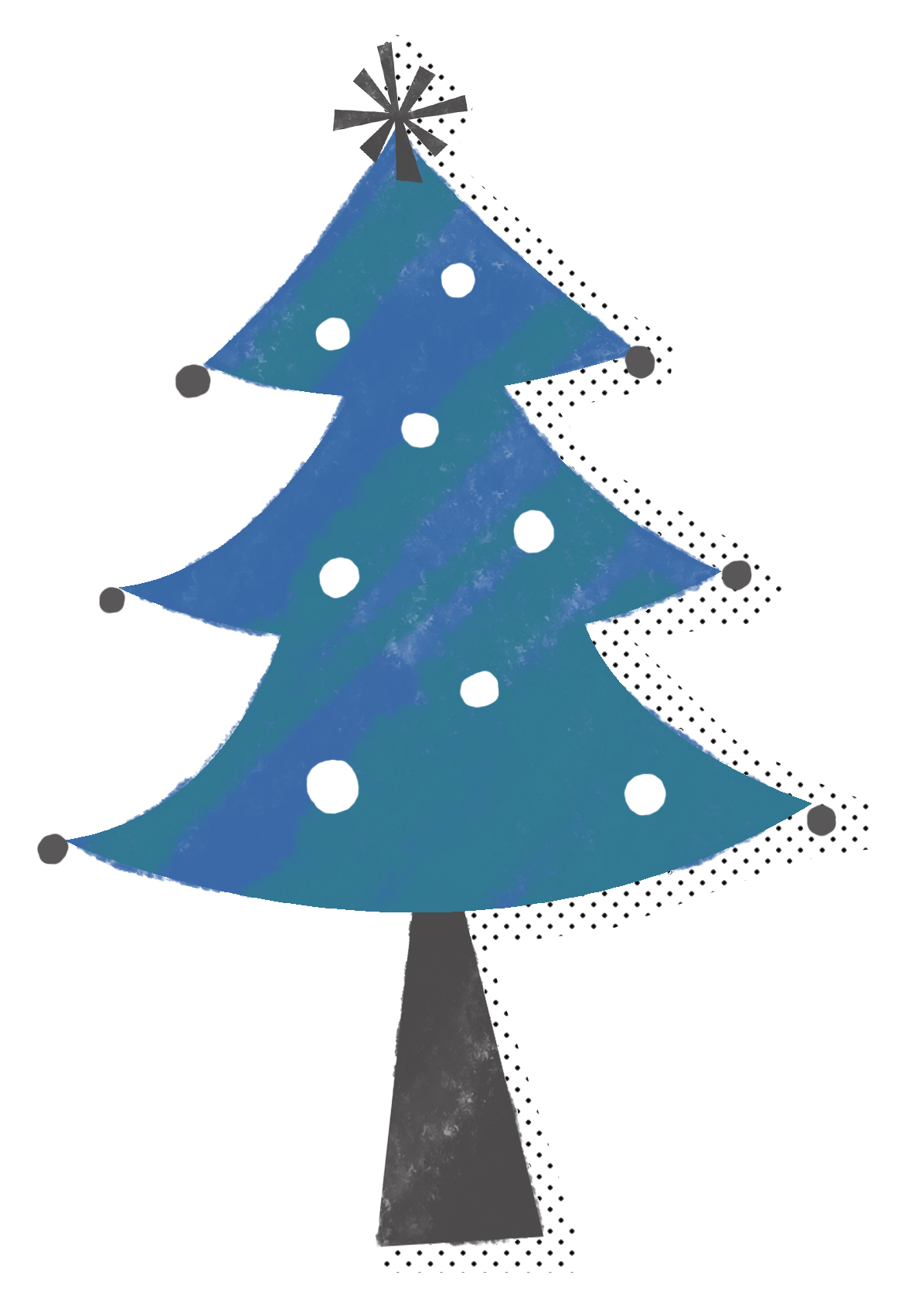 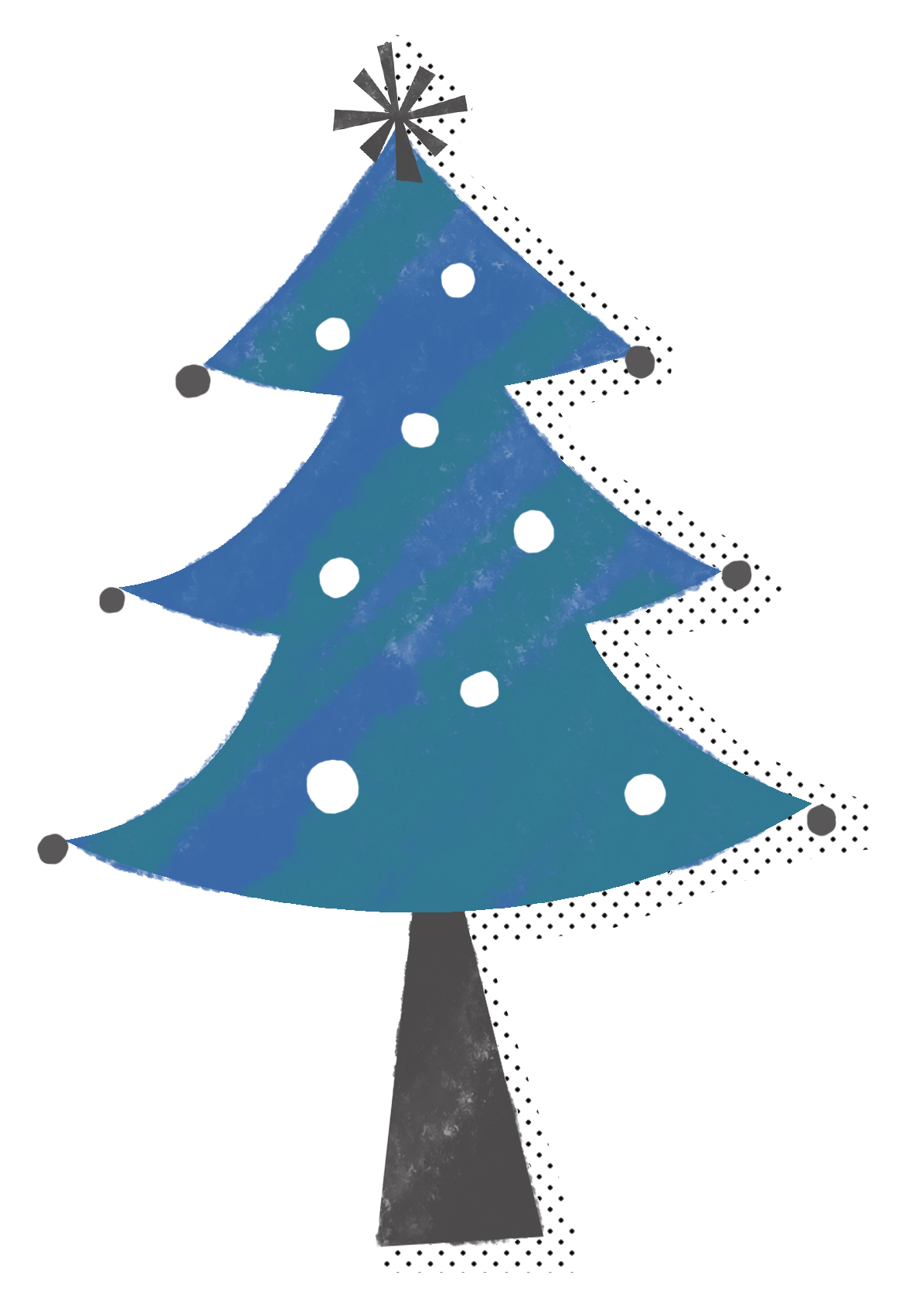 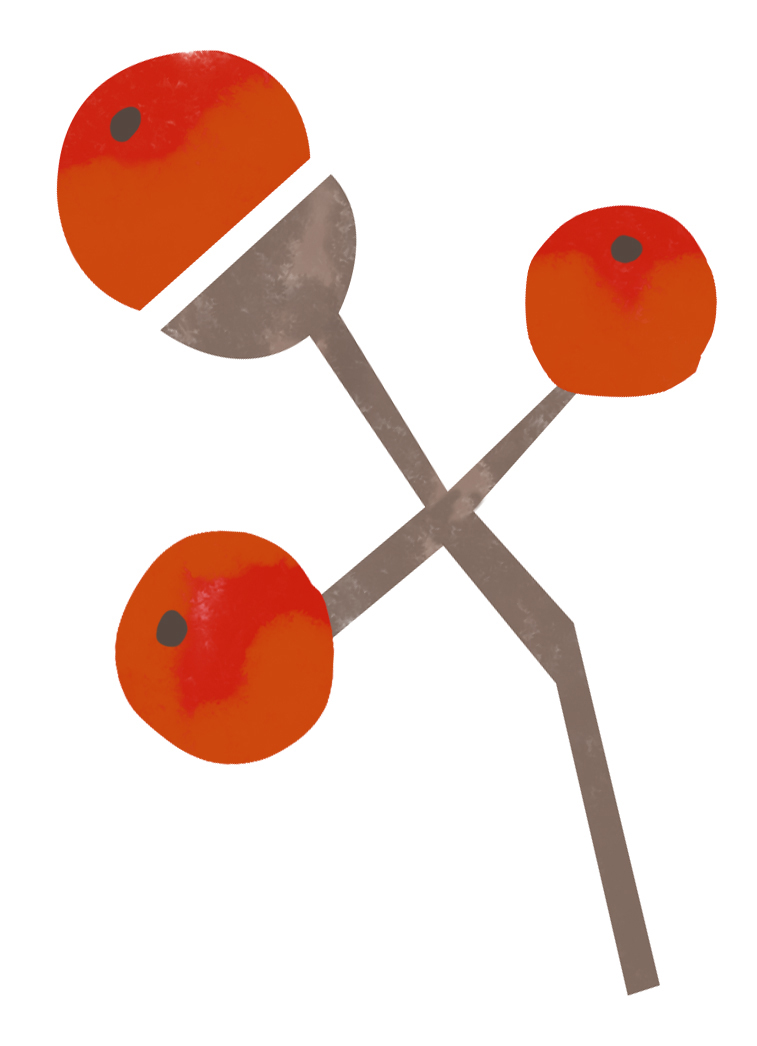 降る雪をイメージしながら
刺しましょう。配色次第で
雰囲気が変わり、自分だけ
の作品に。

これからの時期、てづくりの
プレゼントとしても
おすすめです。
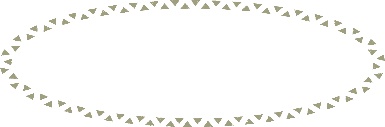 中にもステッチを入れると、
開けるたびうれしい。
上下ふたつのポケットに
カードが入ります。
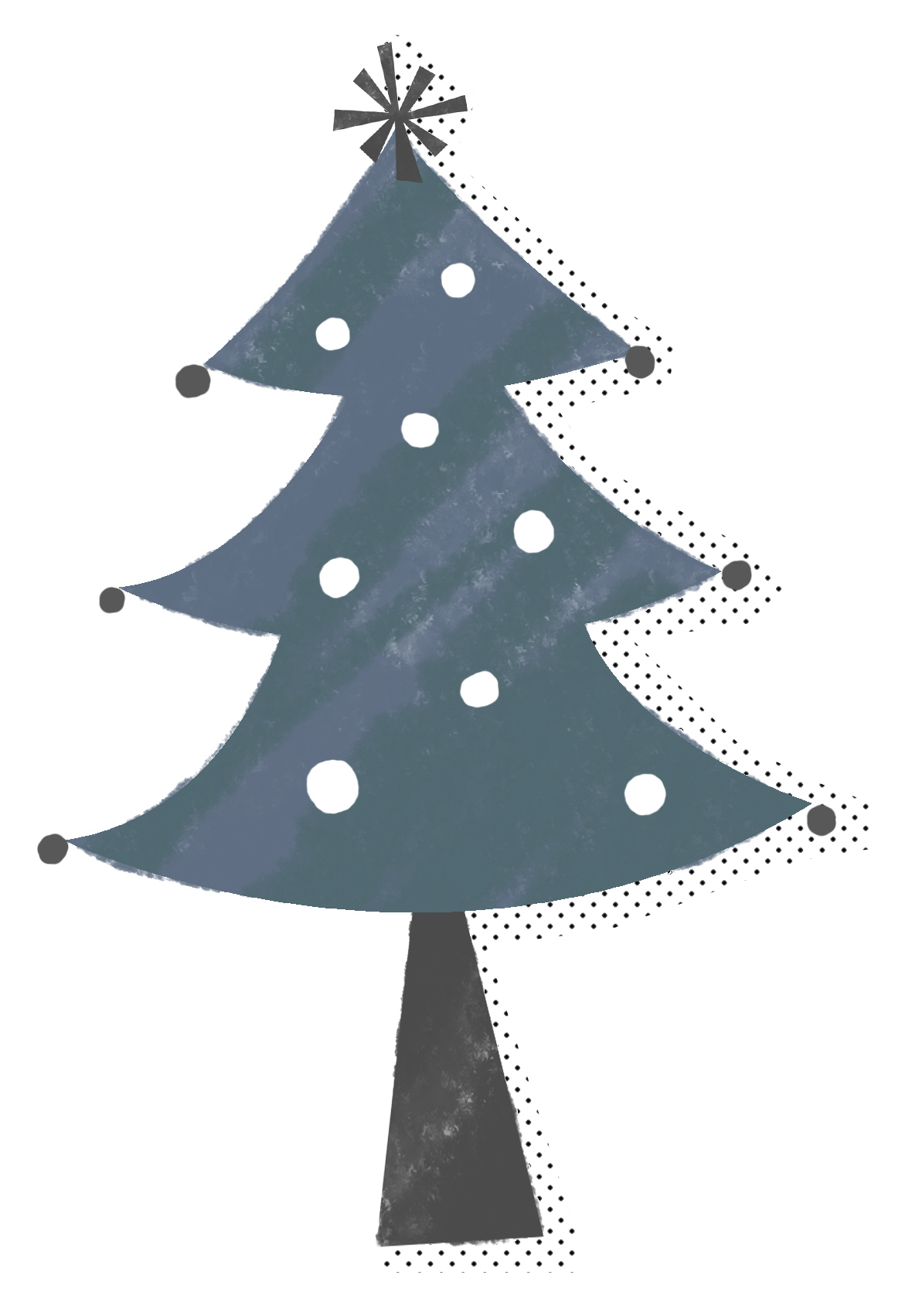 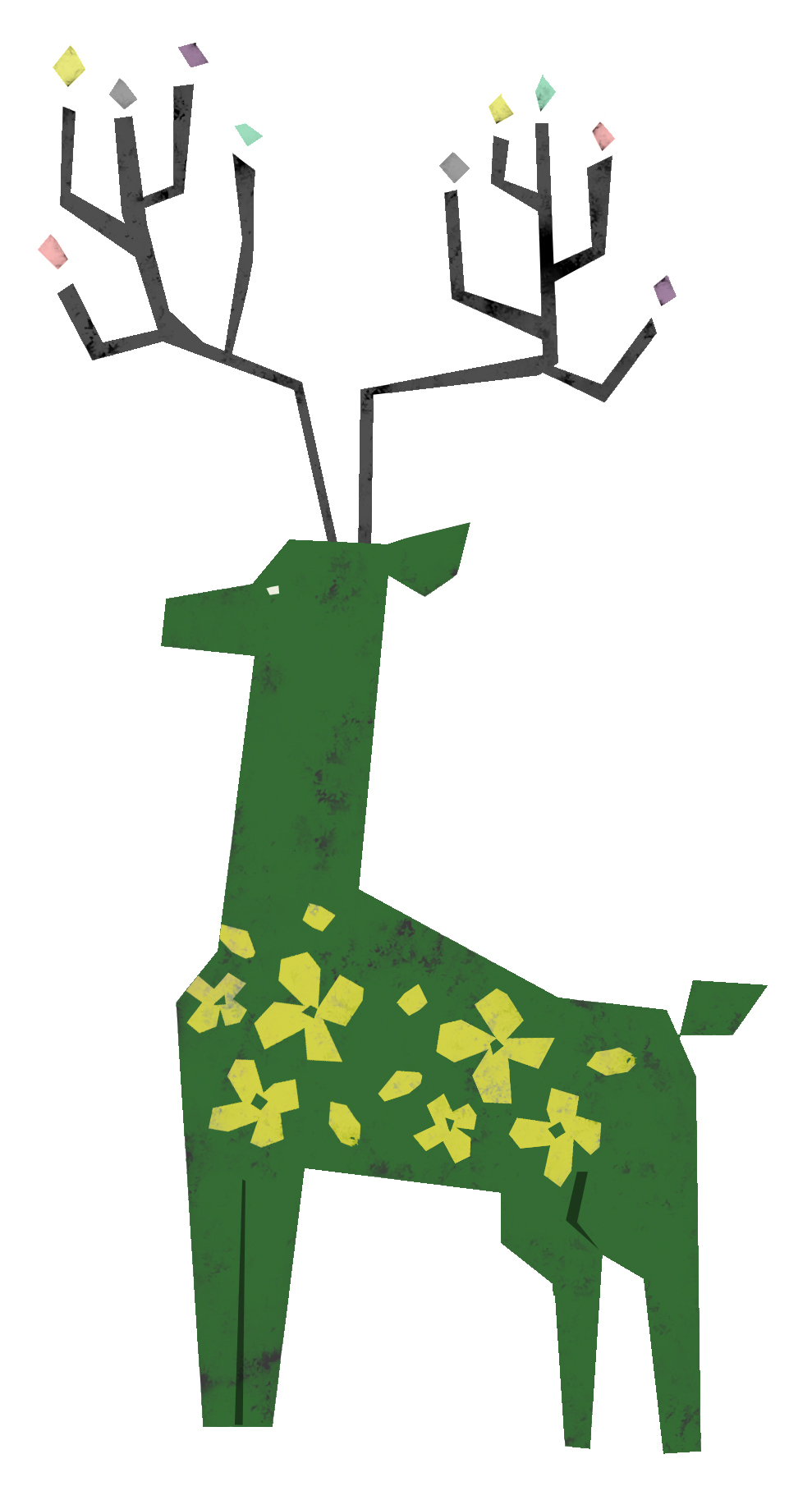 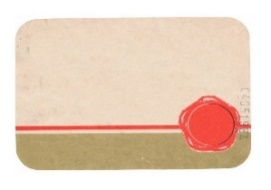 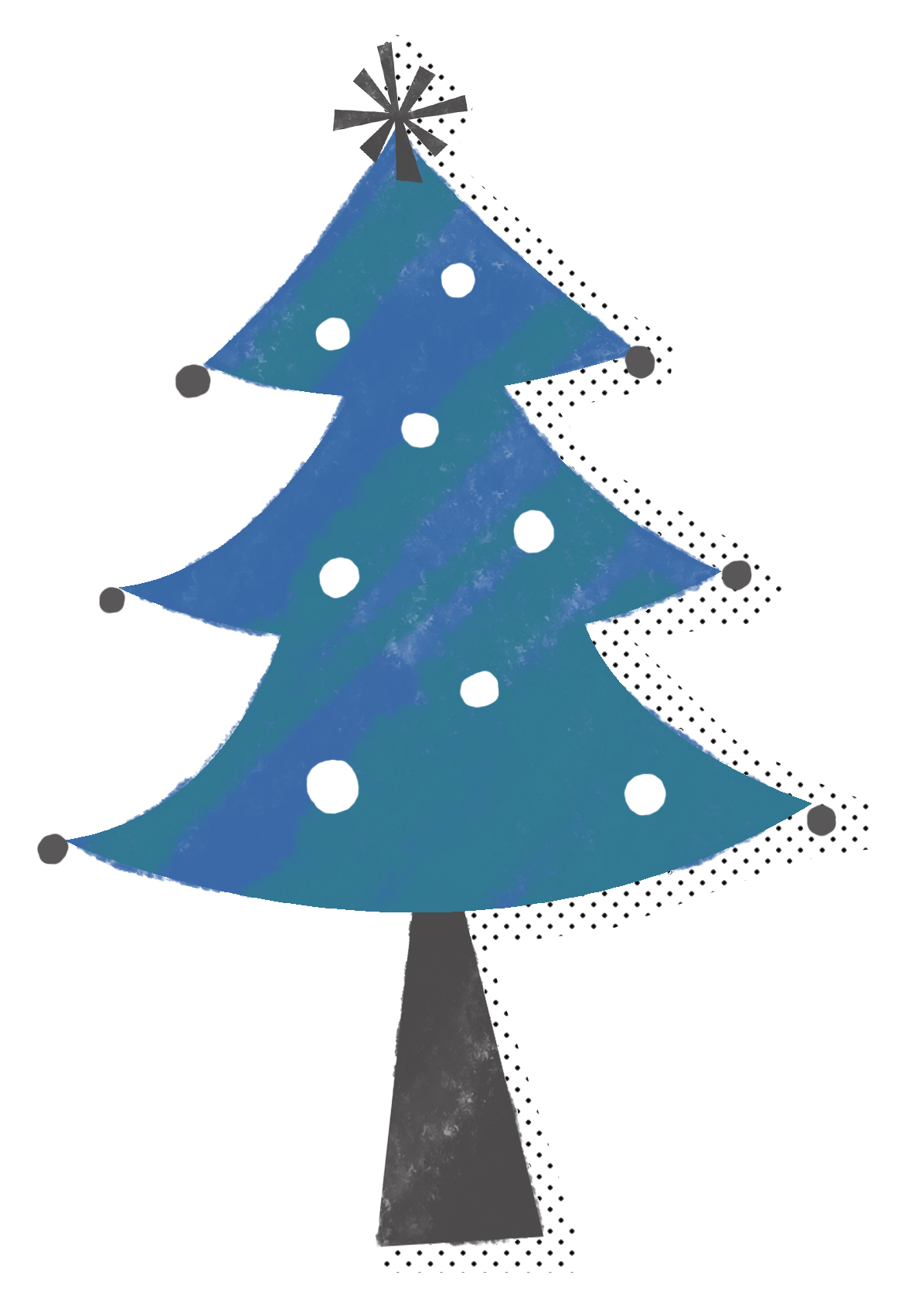 名刺や交通系ICカードなどにぴったり。
こぎん伝統のモドコ（基礎模様）から
「花ッコ」の図案を刺して、
かばんの中で毎日役立つカードケースにしましょう。
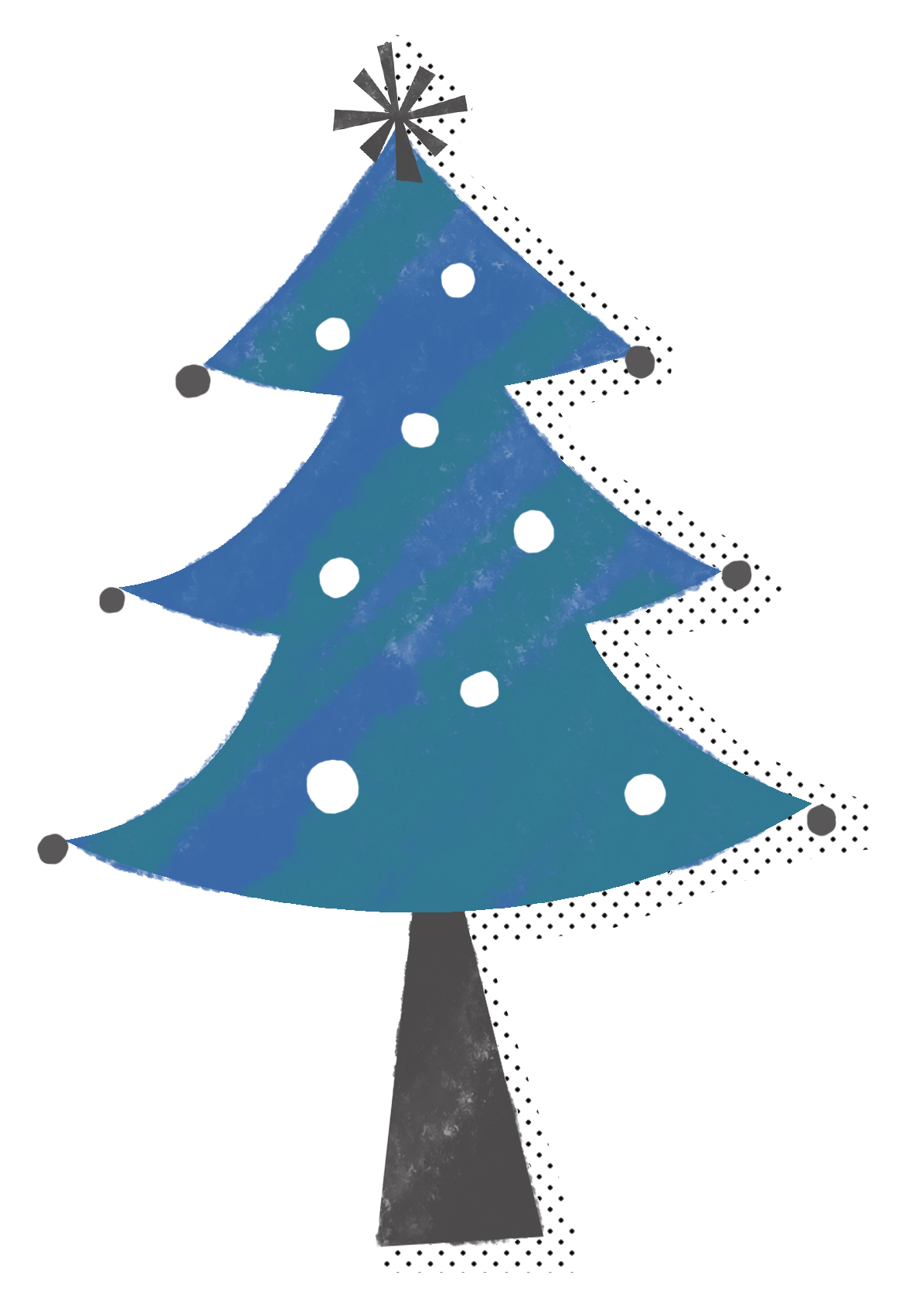 2016/12/11（日）
開催！
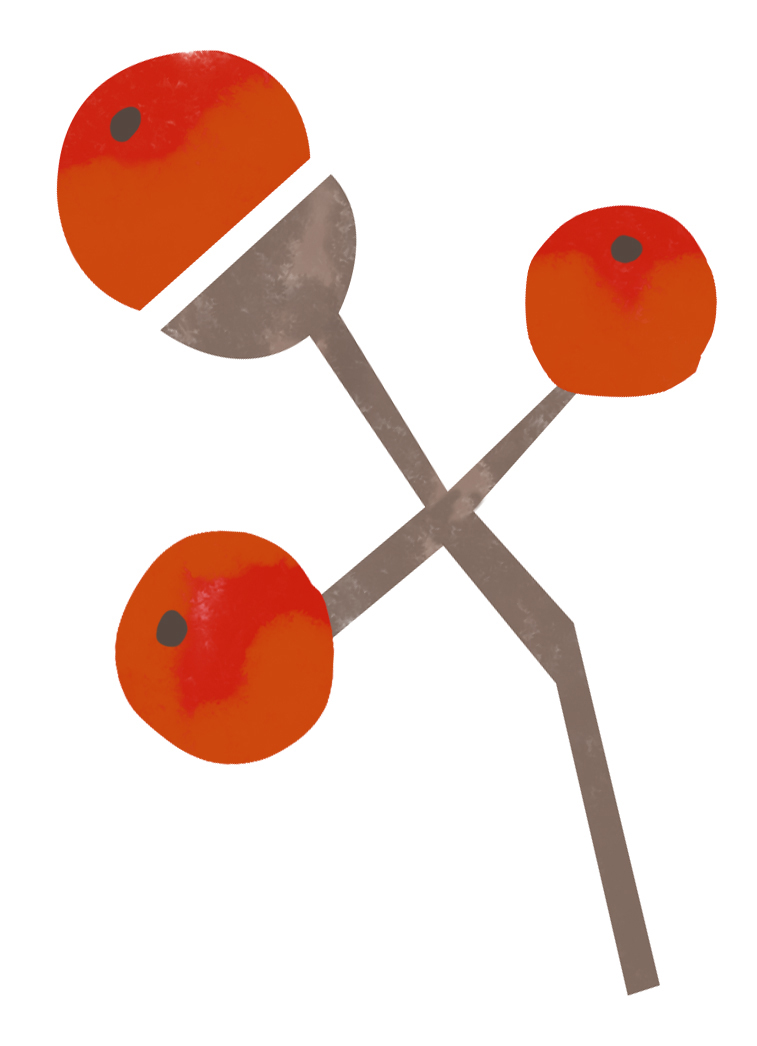 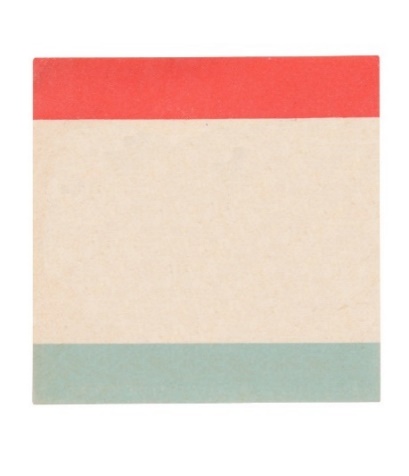 こぎん刺しでつくる
麻のカードケース
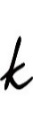 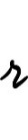 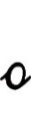 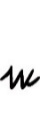 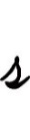 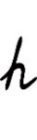 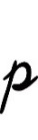 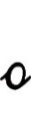 初心者OK、手ぶらでOK！
伝統の刺し子を楽しもう！
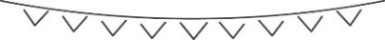 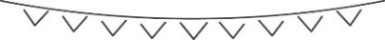 好きな色の糸を選んで
世界にひとつだけの作品に。
材料や道具もすべて揃っていますので、
どなたも安心してご参加いただけます。
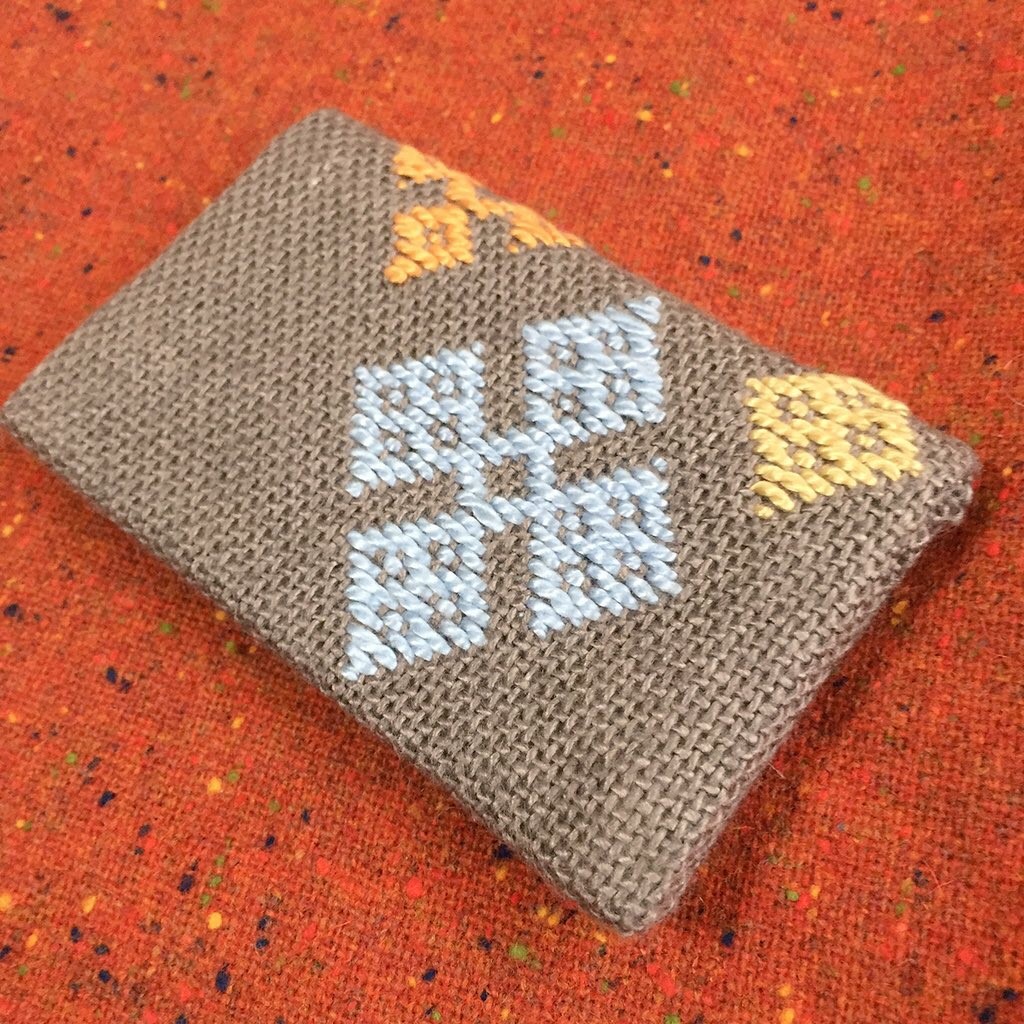 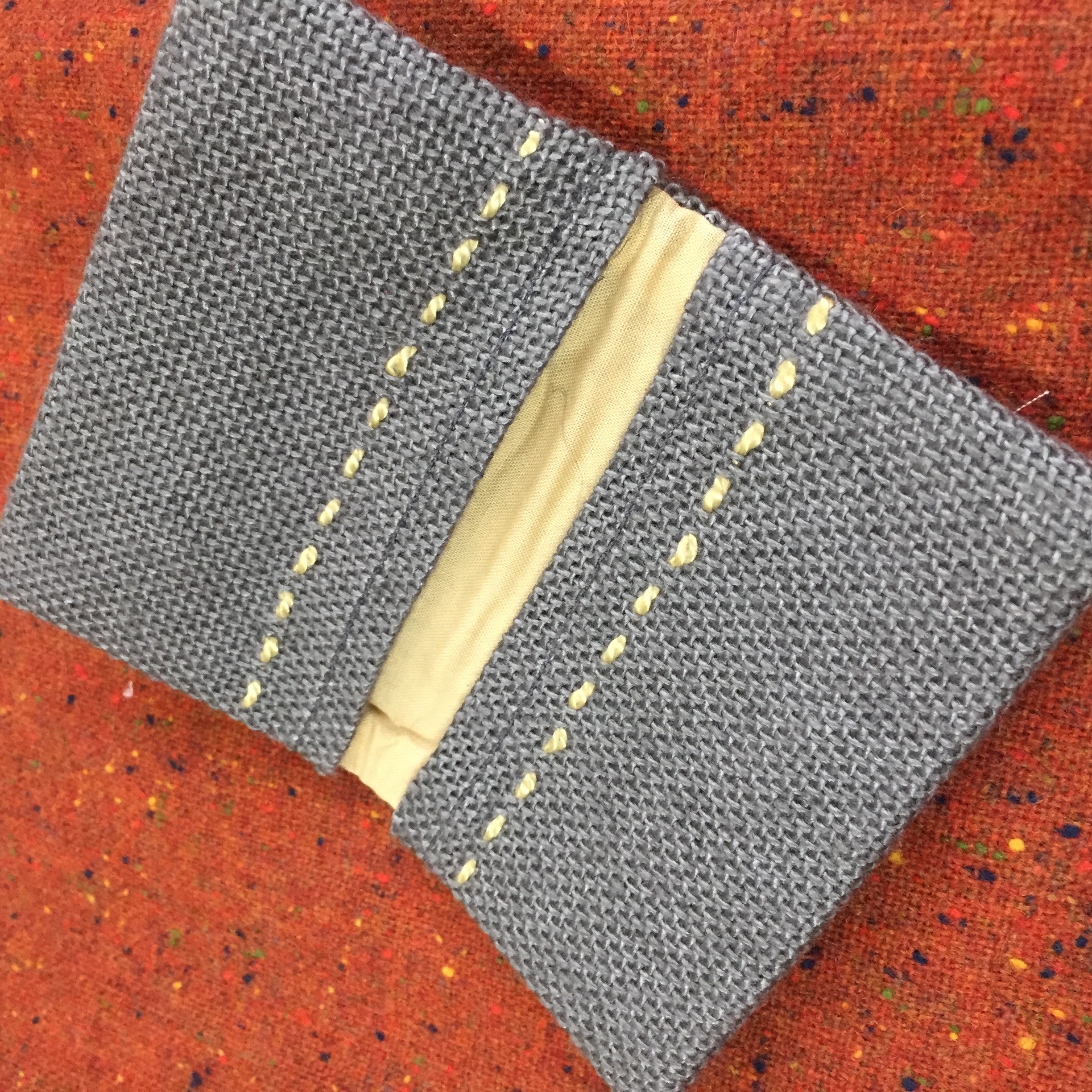 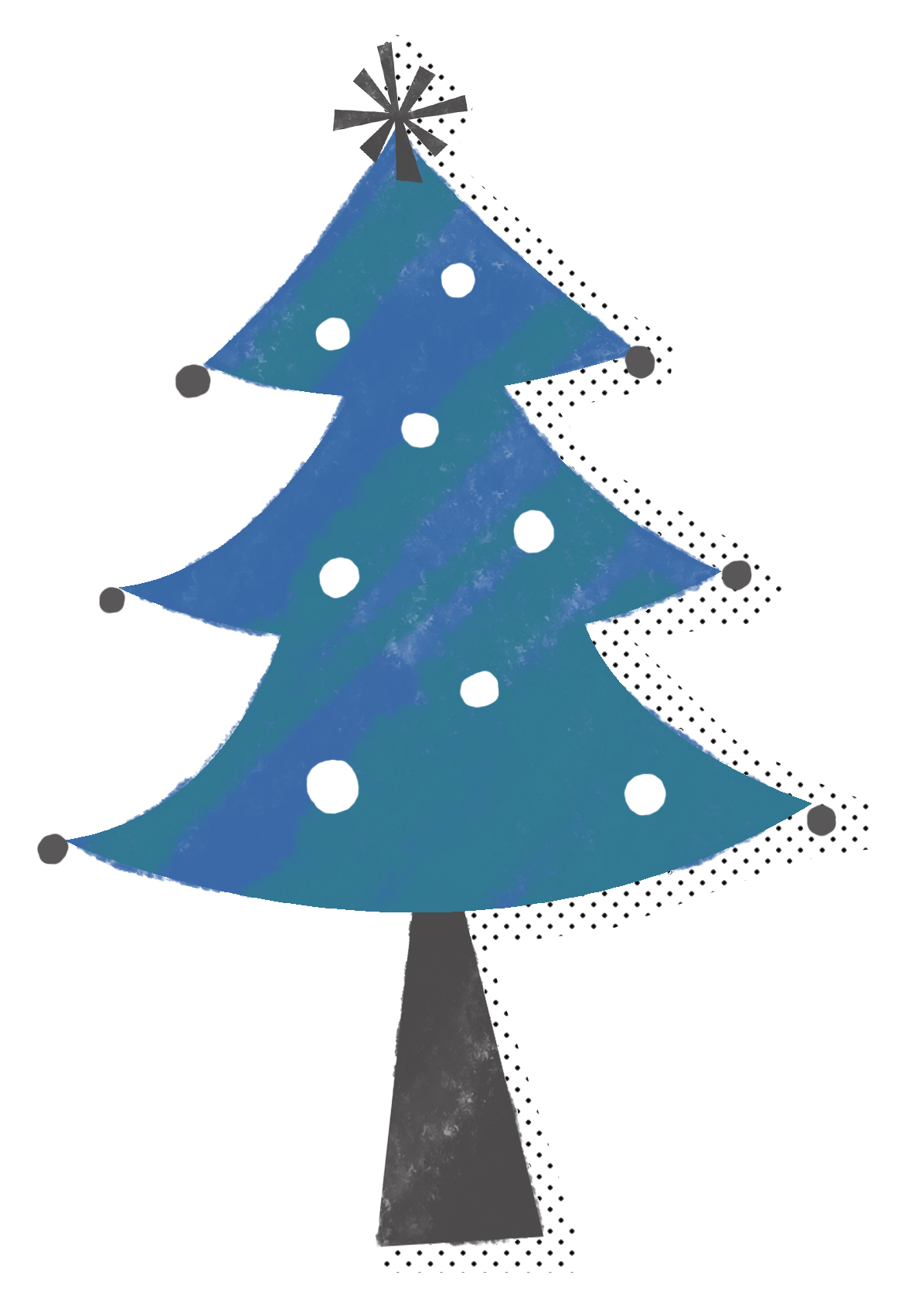 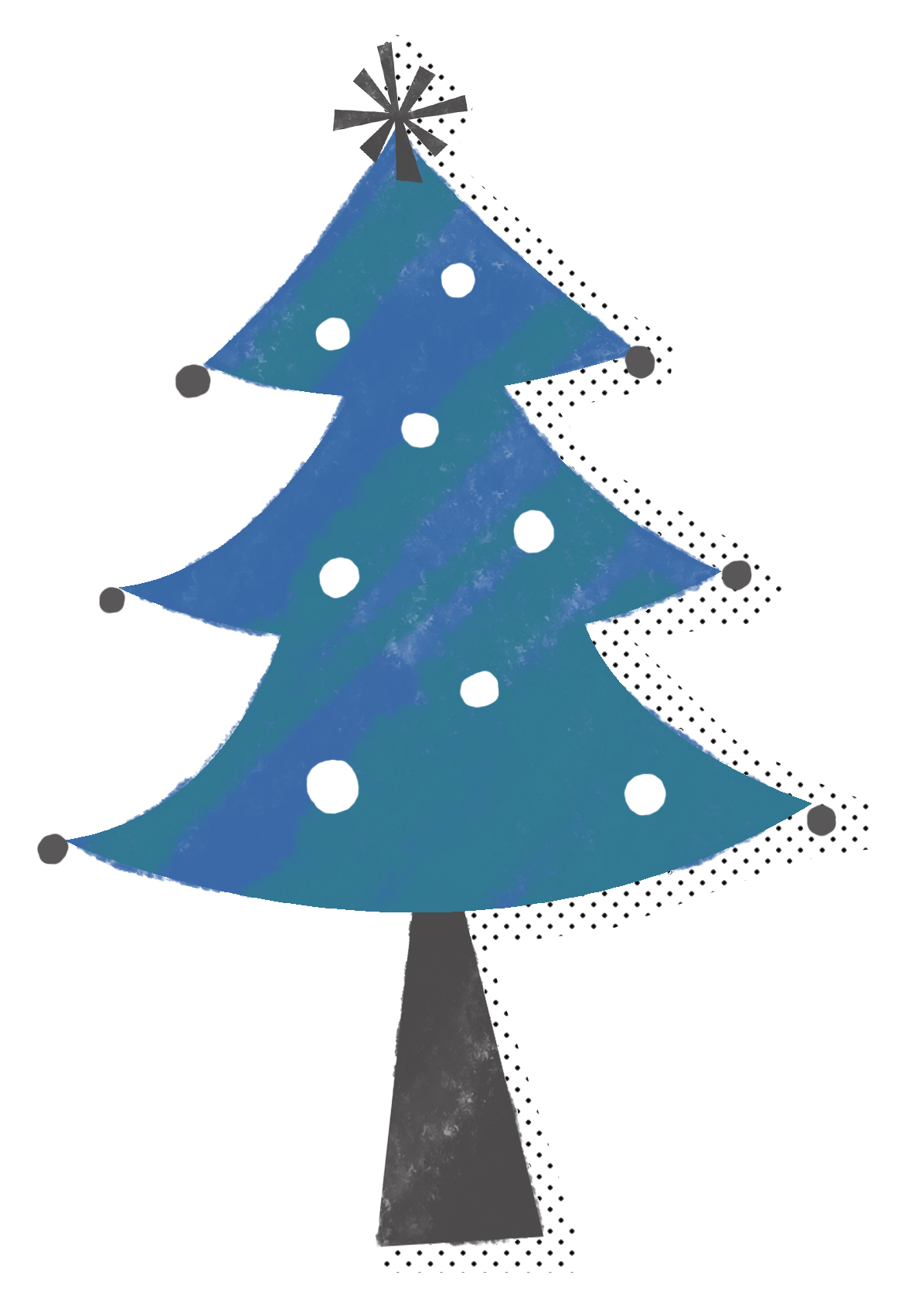 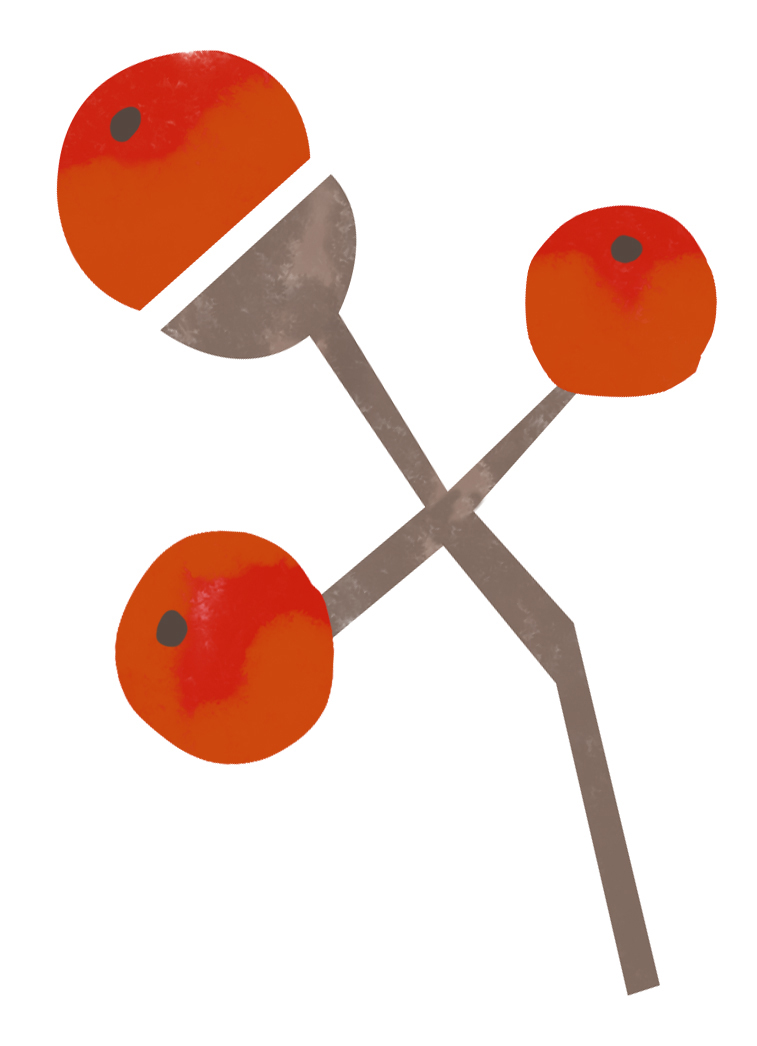 降る雪をイメージしながら
刺しましょう。配色次第で
雰囲気が変わり、自分だけ
の作品に。

これからの時期、てづくりの
プレゼントとしても
おすすめです。
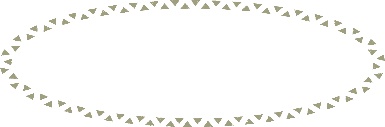 中にもステッチを入れると、
開けるたびうれしい。
上下ふたつのポケットに
カードが入ります。
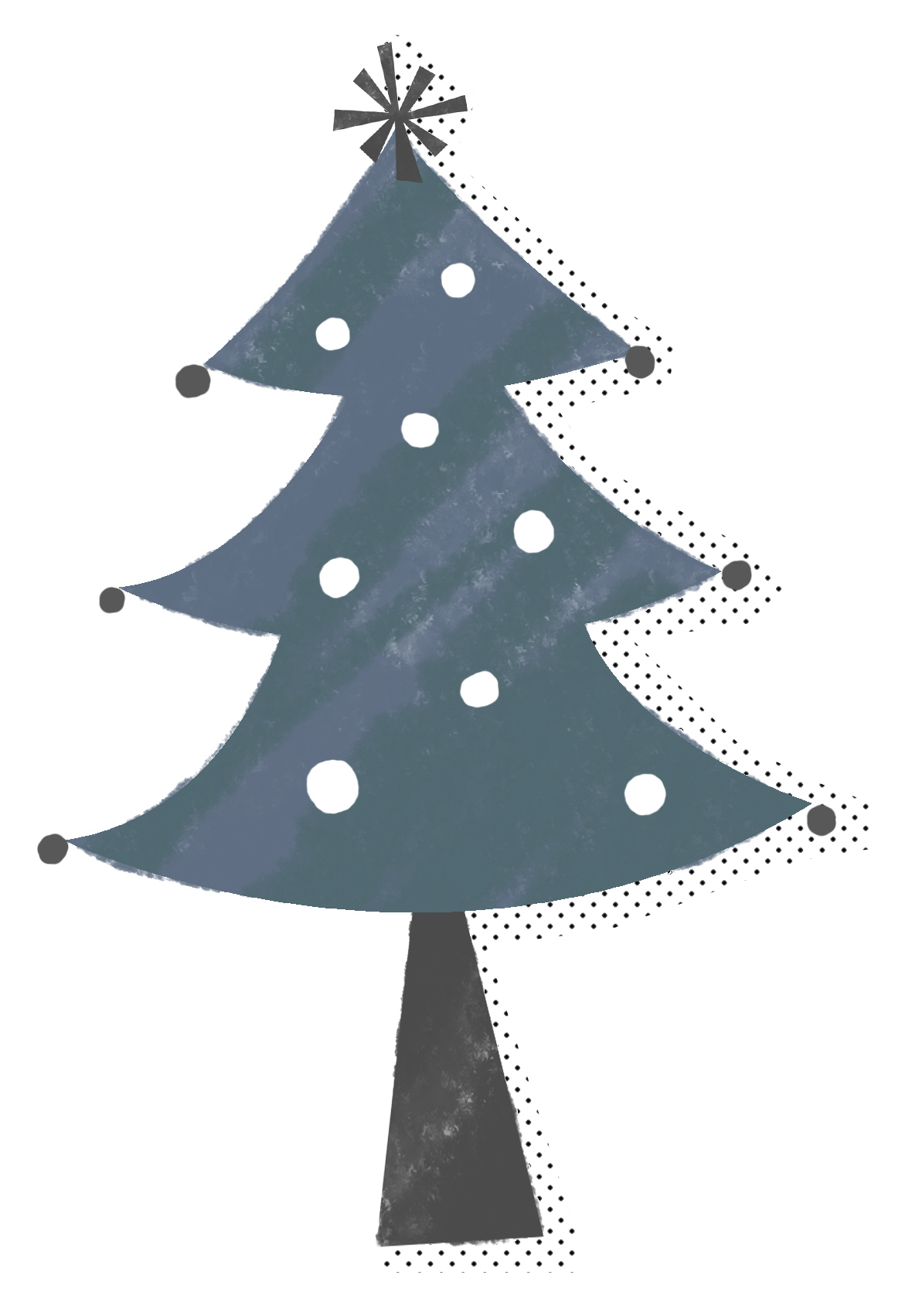 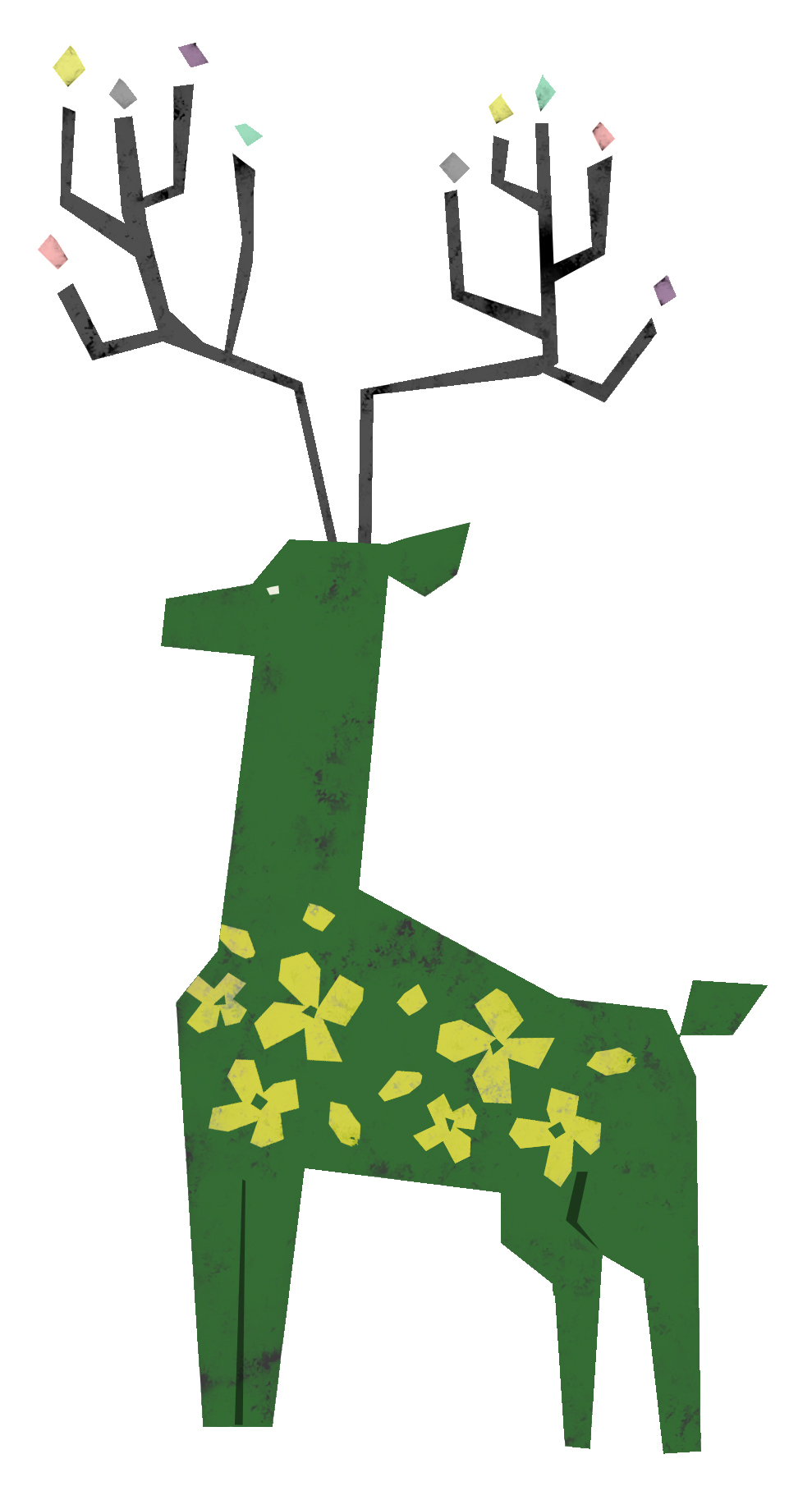 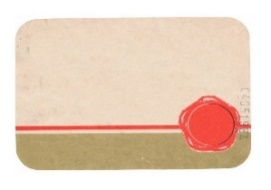 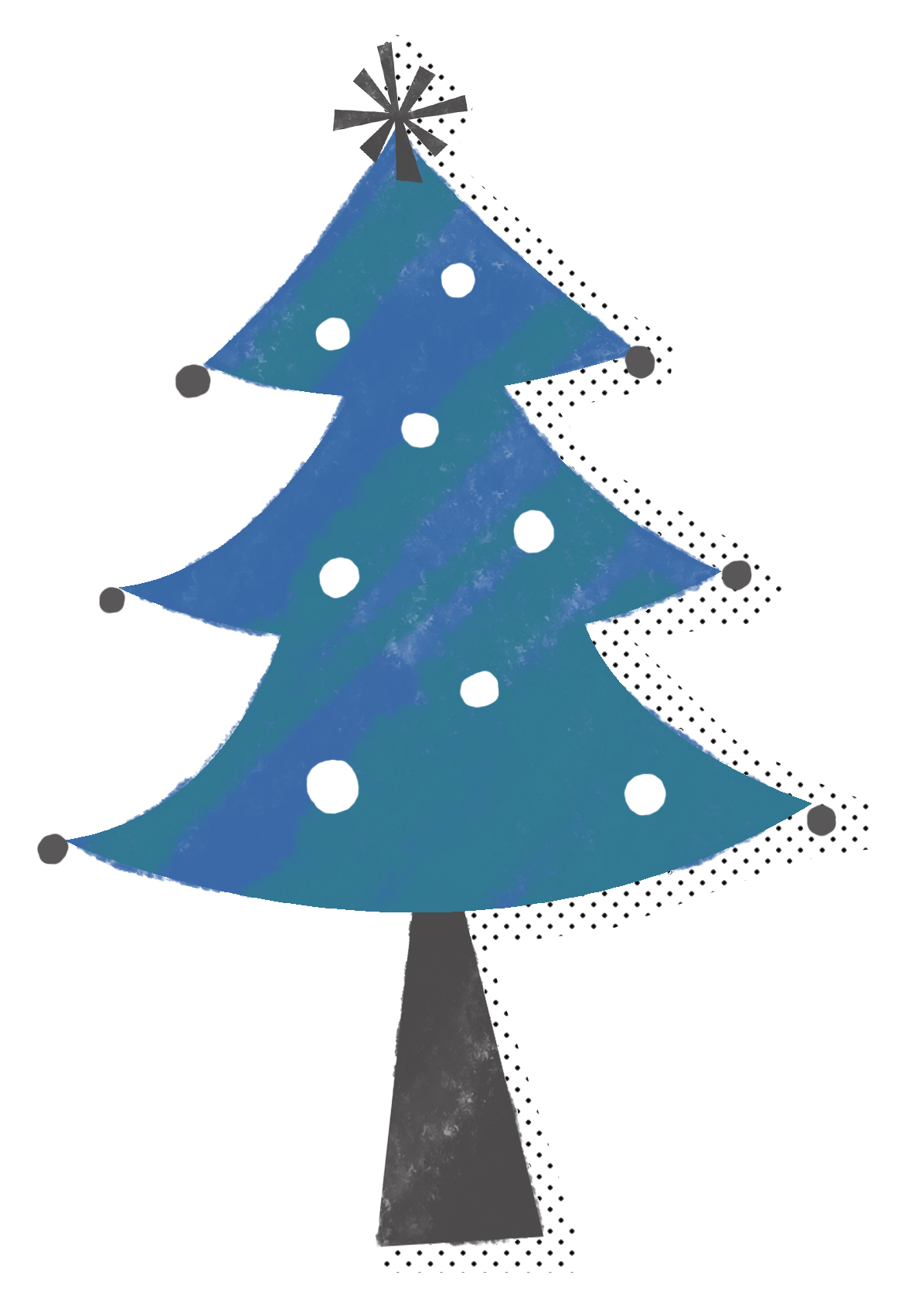 名刺や交通系ICカードなどにぴったり。
こぎん伝統のモドコ（基礎模様）から
「花ッコ」の図案を刺して、
かばんの中で毎日役立つカードケースにしましょう。
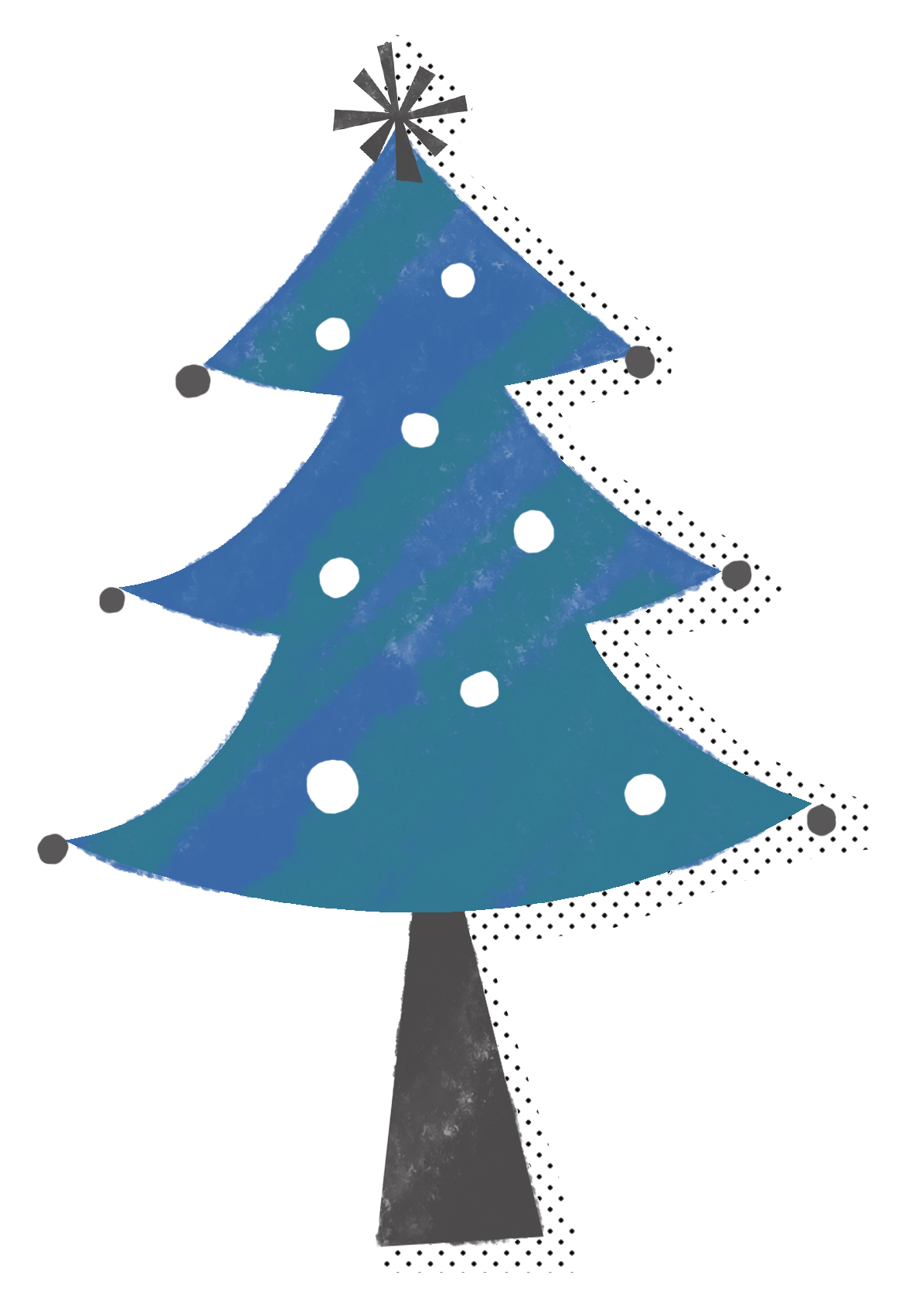 2016/12/11（日）
開催！
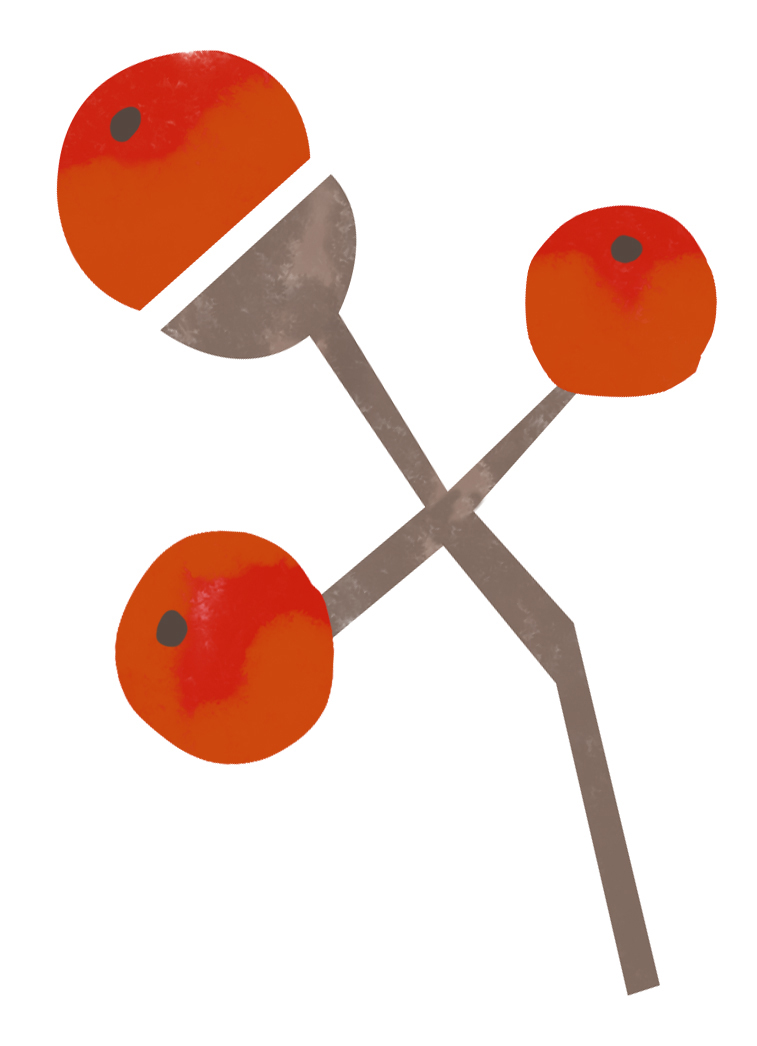 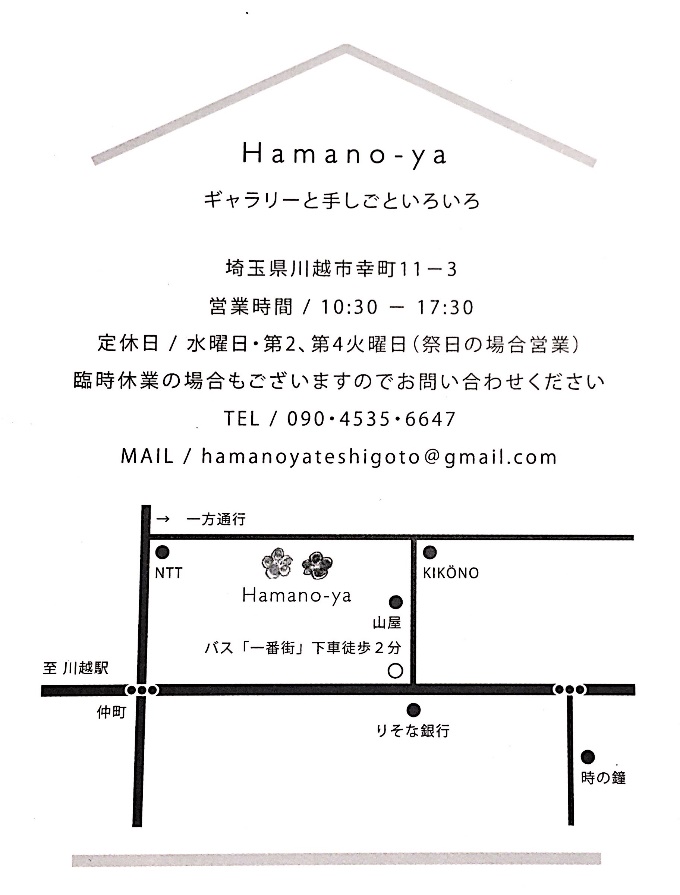 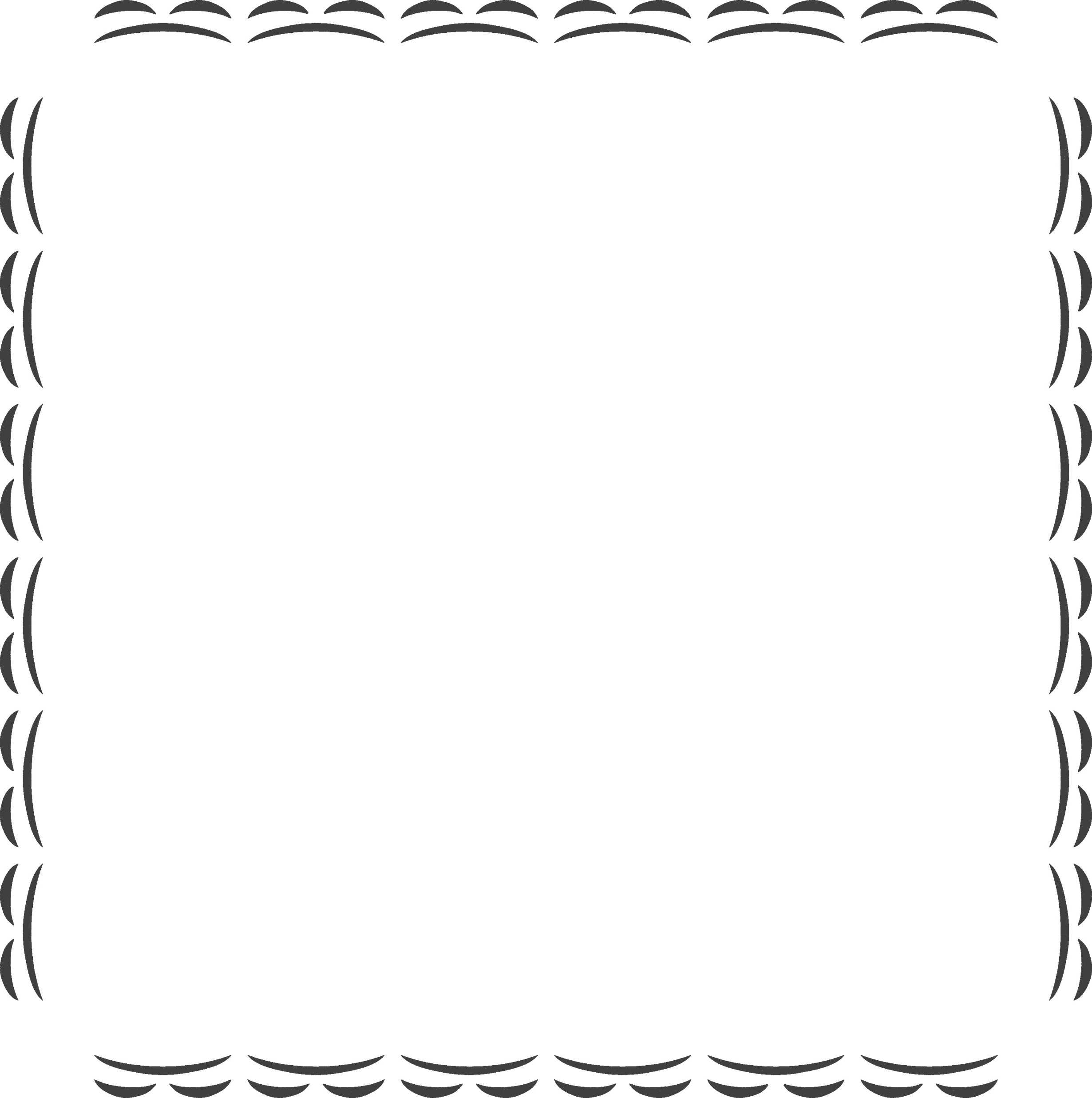 日時：　2016年12月11日（日）
　　　　12：30～15：30

参加費：　4,200円　
　　　　　材料費込。お茶お菓子つき。

会場：　川越Hamano-ya
お申込・お問合せは、
Hamano-yaまたはこぎん刺し絵糸まで。
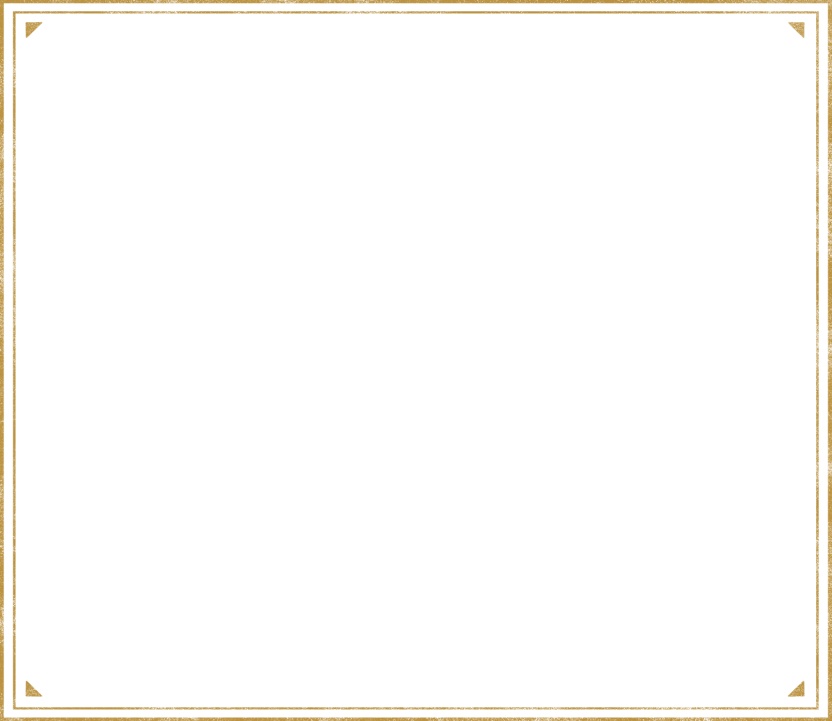 こぎん刺し 絵糸

伝統のこぎん刺しを
カラフルに、ライトに。
生活の中で使うぜいたくを
楽しめる雑貨を制作。
オンラインストア・
イベント・ワークショップや
百貨店への出展など。

TEL：090-6015-2090
MAIL:mail@kogin-eito.com
http://kogin-eito.com
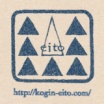 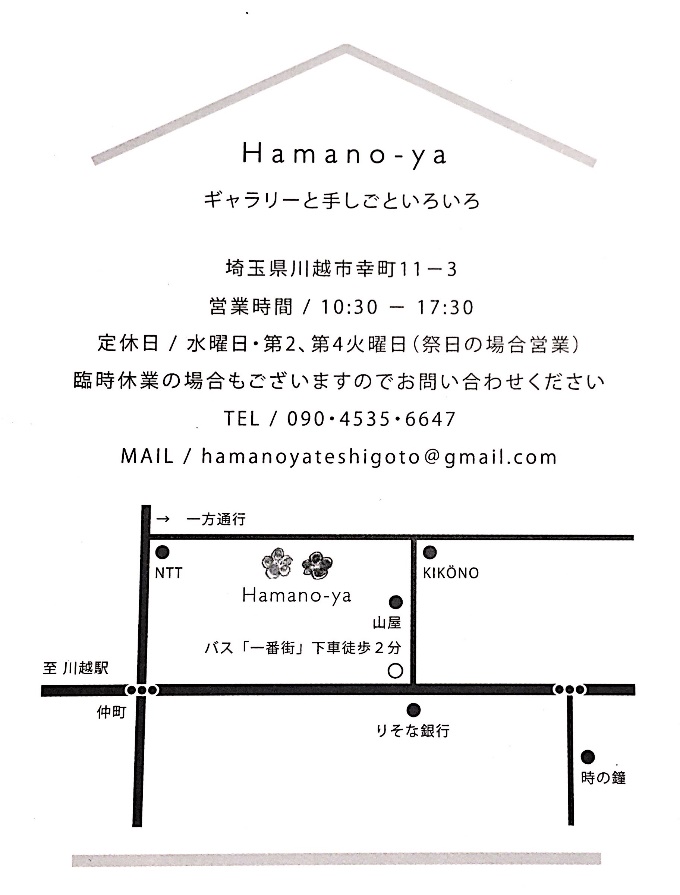 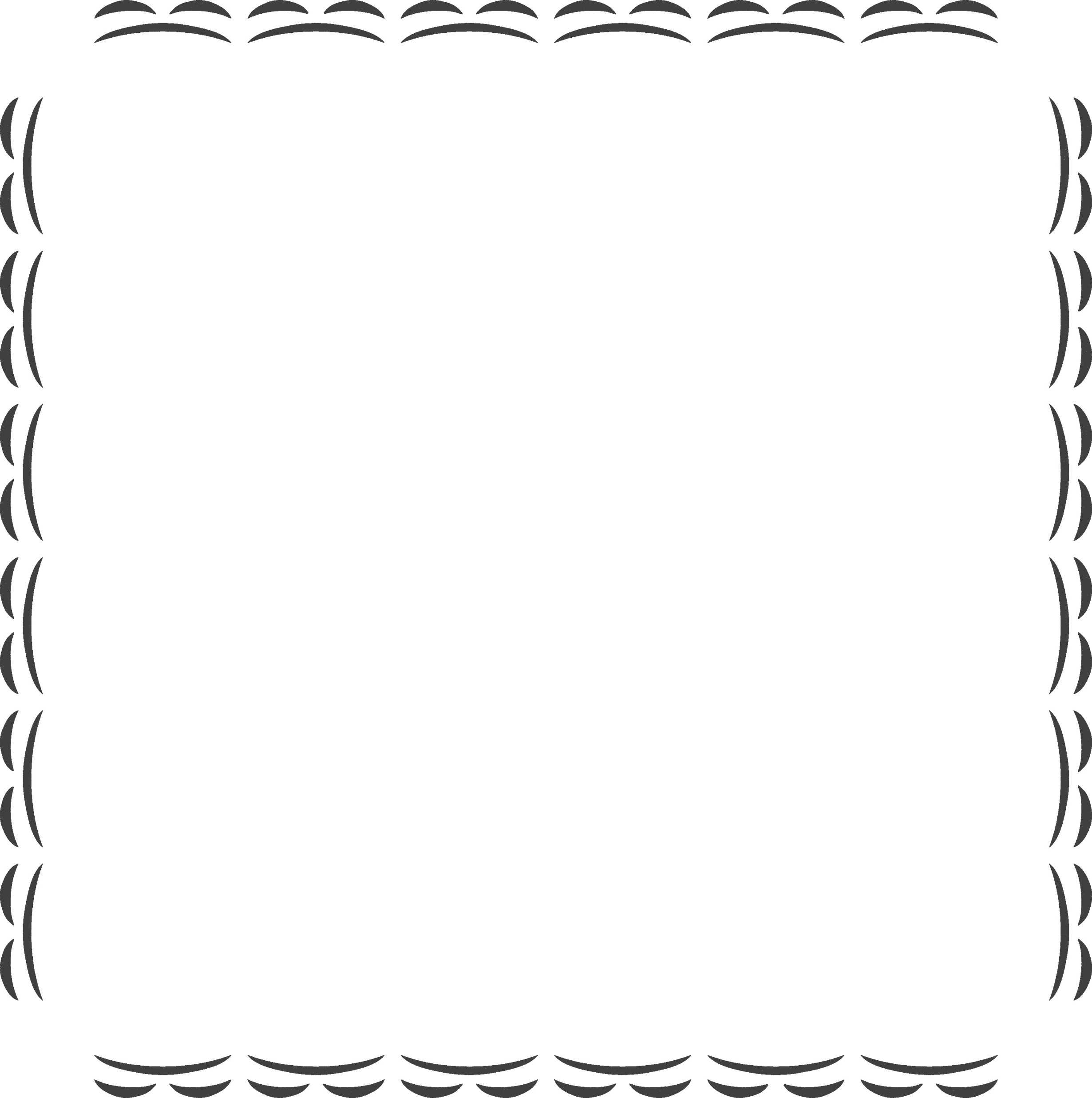 日時：　2016年12月11日（日）
　　　　12：30～15：30

参加費：　4,200円　
　　　　　材料費込。お茶お菓子つき。

会場：　川越Hamano-ya
お申込・お問合せは、
Hamano-yaまたはこぎん刺し絵糸まで。
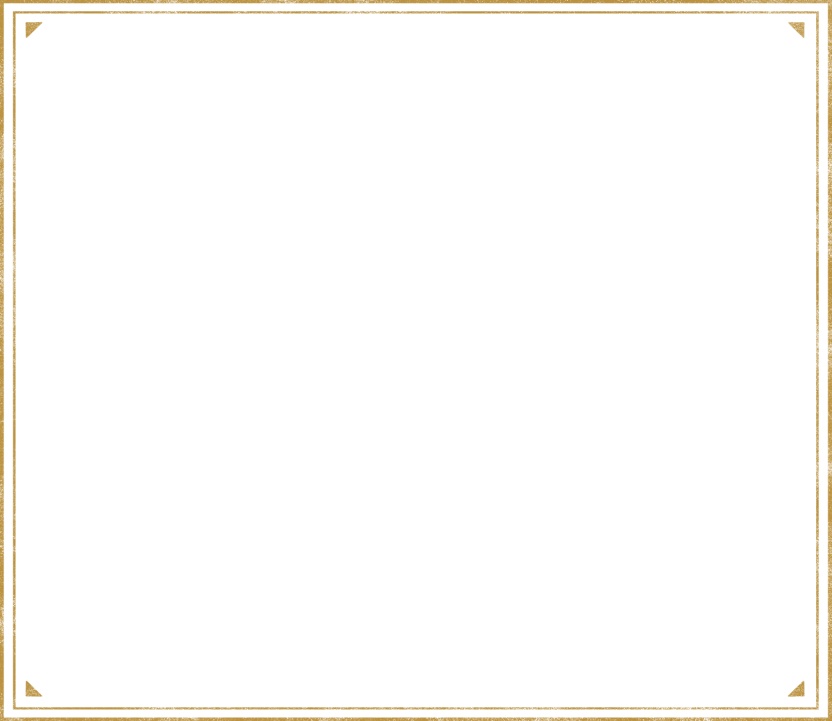 こぎん刺し 絵糸

伝統のこぎん刺しを
カラフルに、ライトに。
生活の中で使うぜいたくを
楽しめる雑貨を制作。
オンラインストア・
イベント・ワークショップや
百貨店への出展など。

TEL：090-6015-2090
MAIL:mail@kogin-eito.com
http://kogin-eito.com
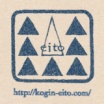 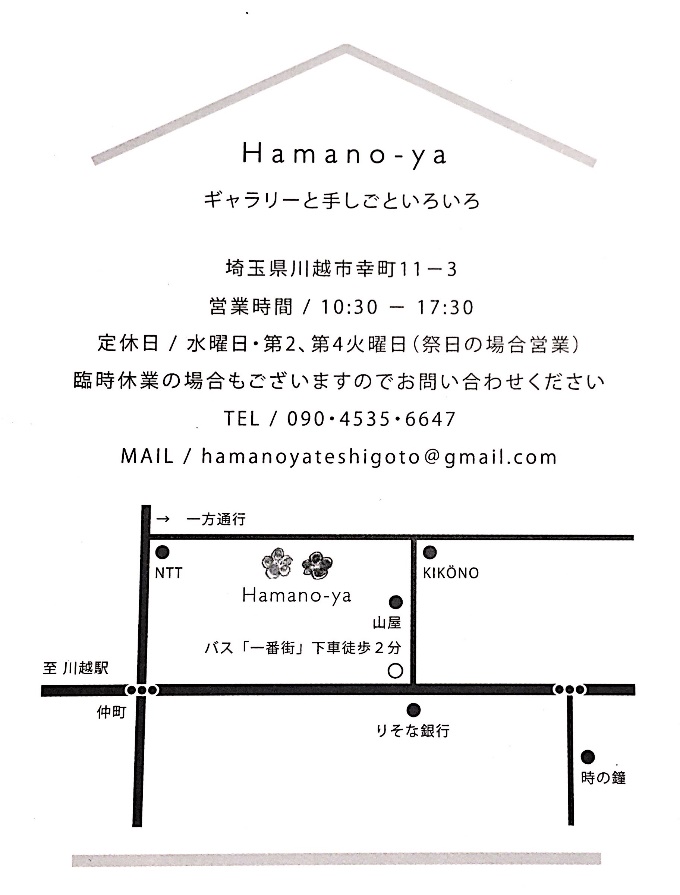 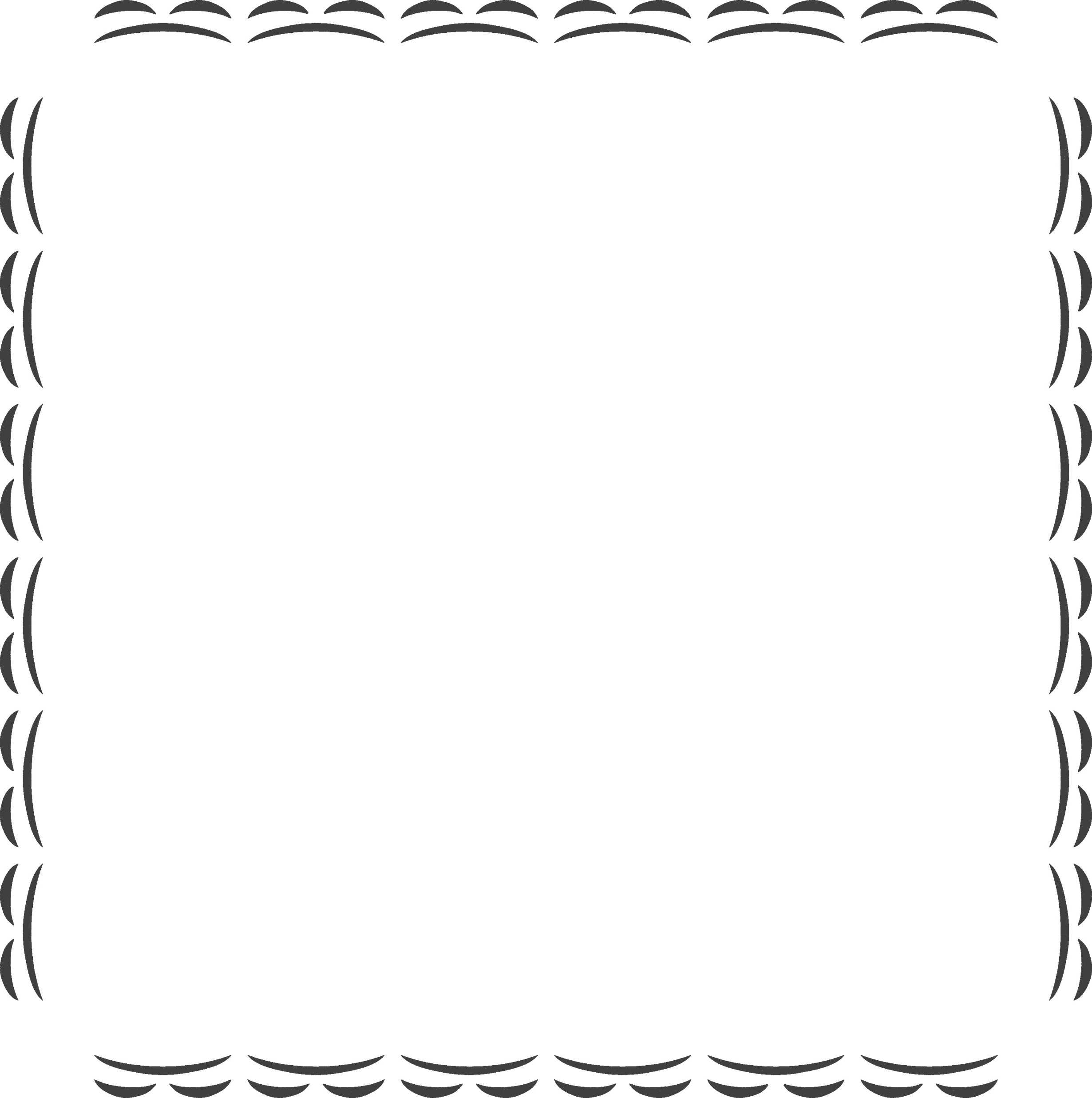 日時：　2016年12月11日（日）
　　　　12：30～15：30

参加費：　4,200円　
　　　　　材料費込。お茶お菓子つき。

会場：　川越Hamano-ya
お申込・お問合せは、
Hamano-yaまたはこぎん刺し絵糸まで。
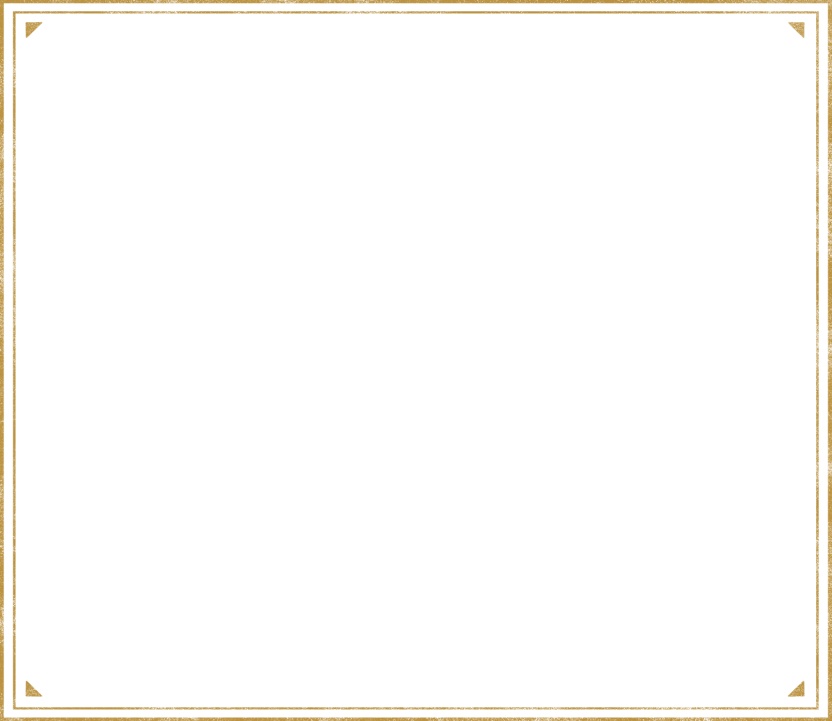 こぎん刺し 絵糸

伝統のこぎん刺しを
カラフルに、ライトに。
生活の中で使うぜいたくを
楽しめる雑貨を制作。
オンラインストア・
イベント・ワークショップや
百貨店への出展など。

TEL：090-6015-2090
MAIL:mail@kogin-eito.com
http://kogin-eito.com
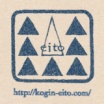 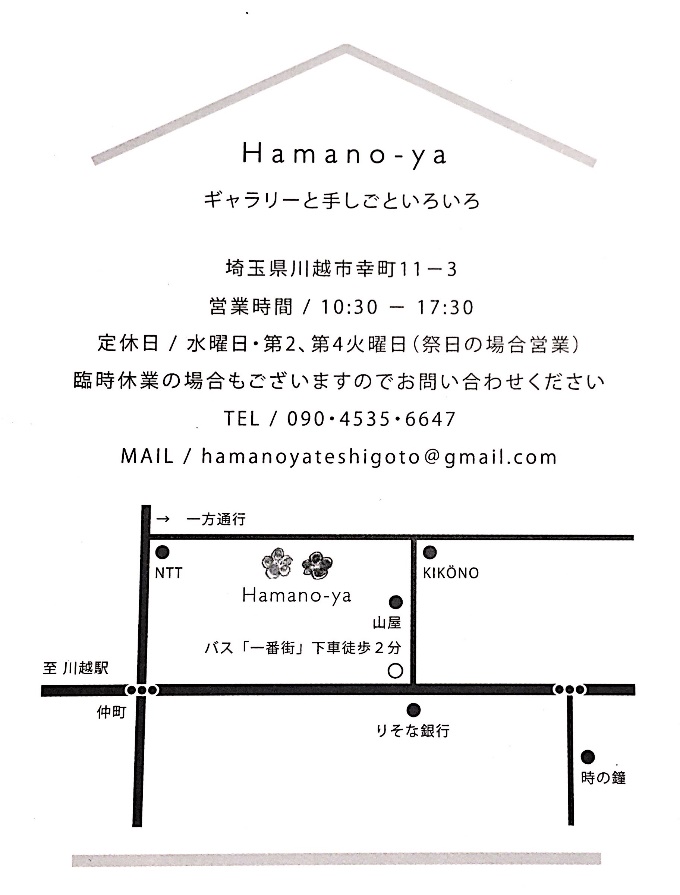 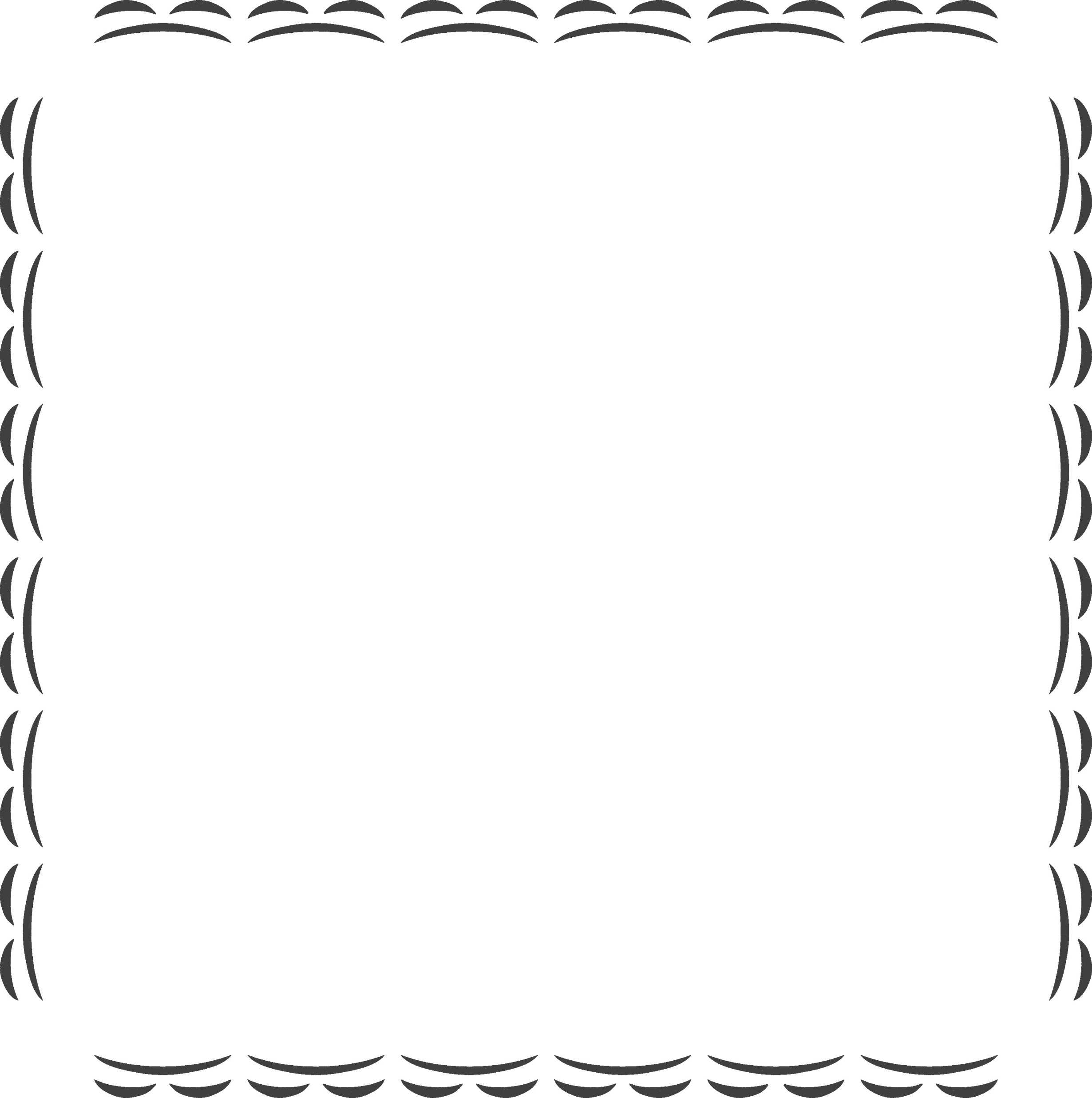 日時：　2016年12月11日（日）
　　　　12：30～15：30

参加費：　4,200円　
　　　　　材料費込。お茶お菓子つき。

会場：　川越Hamano-ya
お申込・お問合せは、
Hamano-yaまたはこぎん刺し絵糸まで。
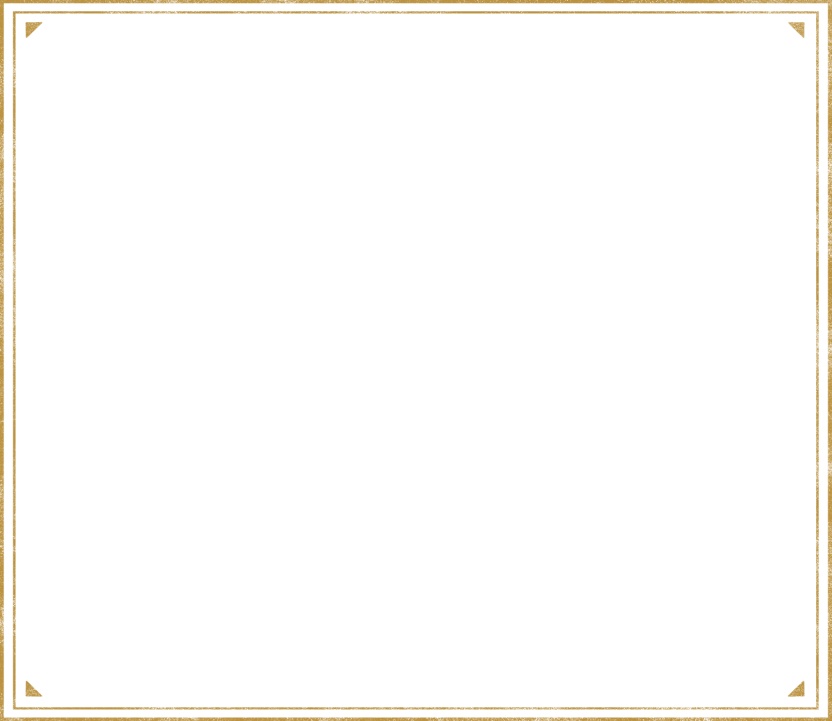 こぎん刺し 絵糸

伝統のこぎん刺しを
カラフルに、ライトに。
生活の中で使うぜいたくを
楽しめる雑貨を制作。
オンラインストア・
イベント・ワークショップや
百貨店への出展など。

TEL：090-6015-2090
MAIL:mail@kogin-eito.com
http://kogin-eito.com
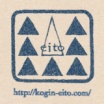